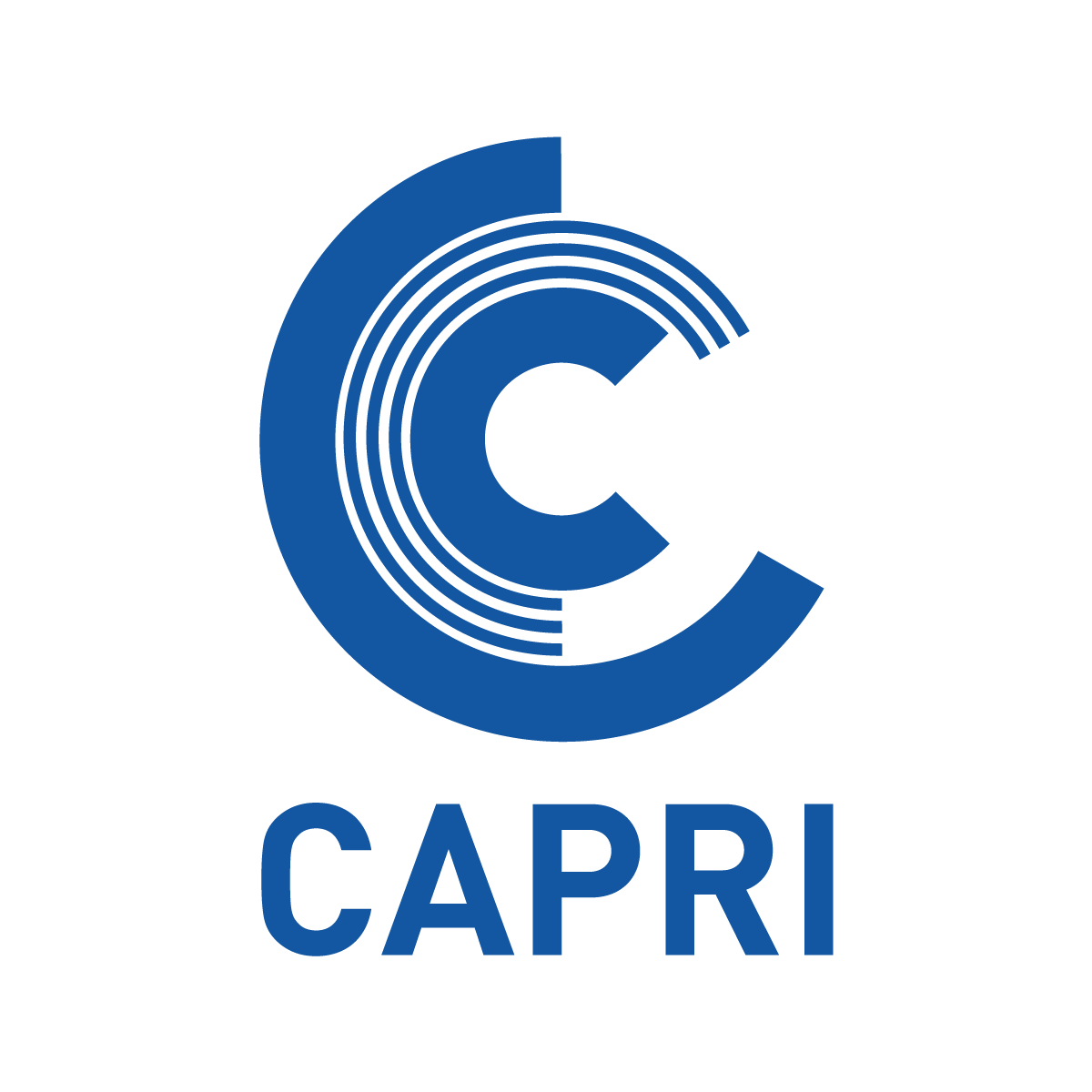 Caribbean Policy Research Institute (CAPRI)
Naomi Reitzin-Palmer 
Programme Administrator
About Me
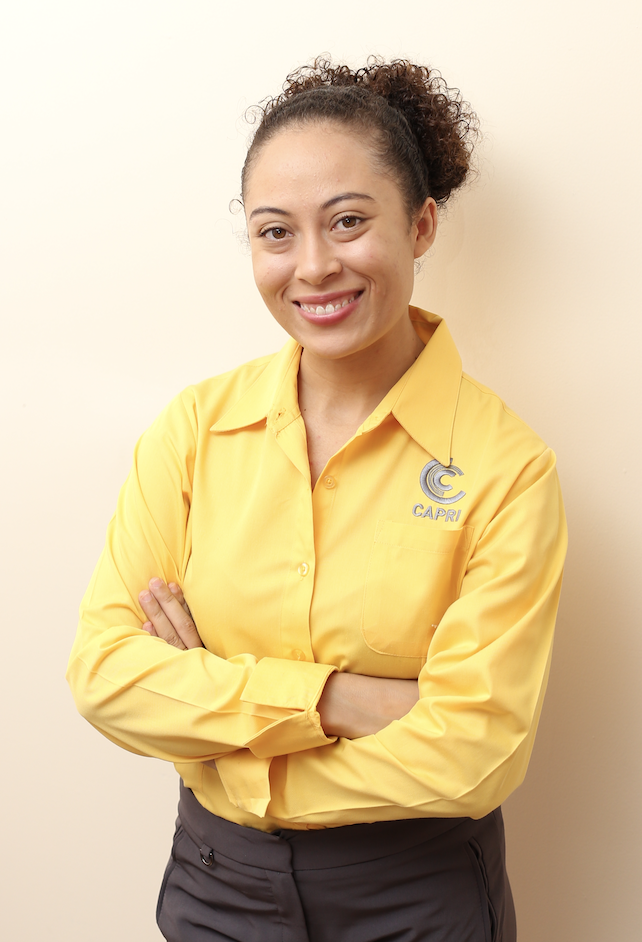 Naomi Reitzin 
Programme Administrator, CAPRI
Based in Kingston, Jamaica
Roles
Overseeing programmatic initiatives
Partnerships
Operational functions
Our Mission
Conduct evidence-informed policy research on key Caribbean development issues
Communicate findings to policy-makers & the public in an engaging way
Address the gap in data-driven decision-making in Jamaica and the wider Caribbean
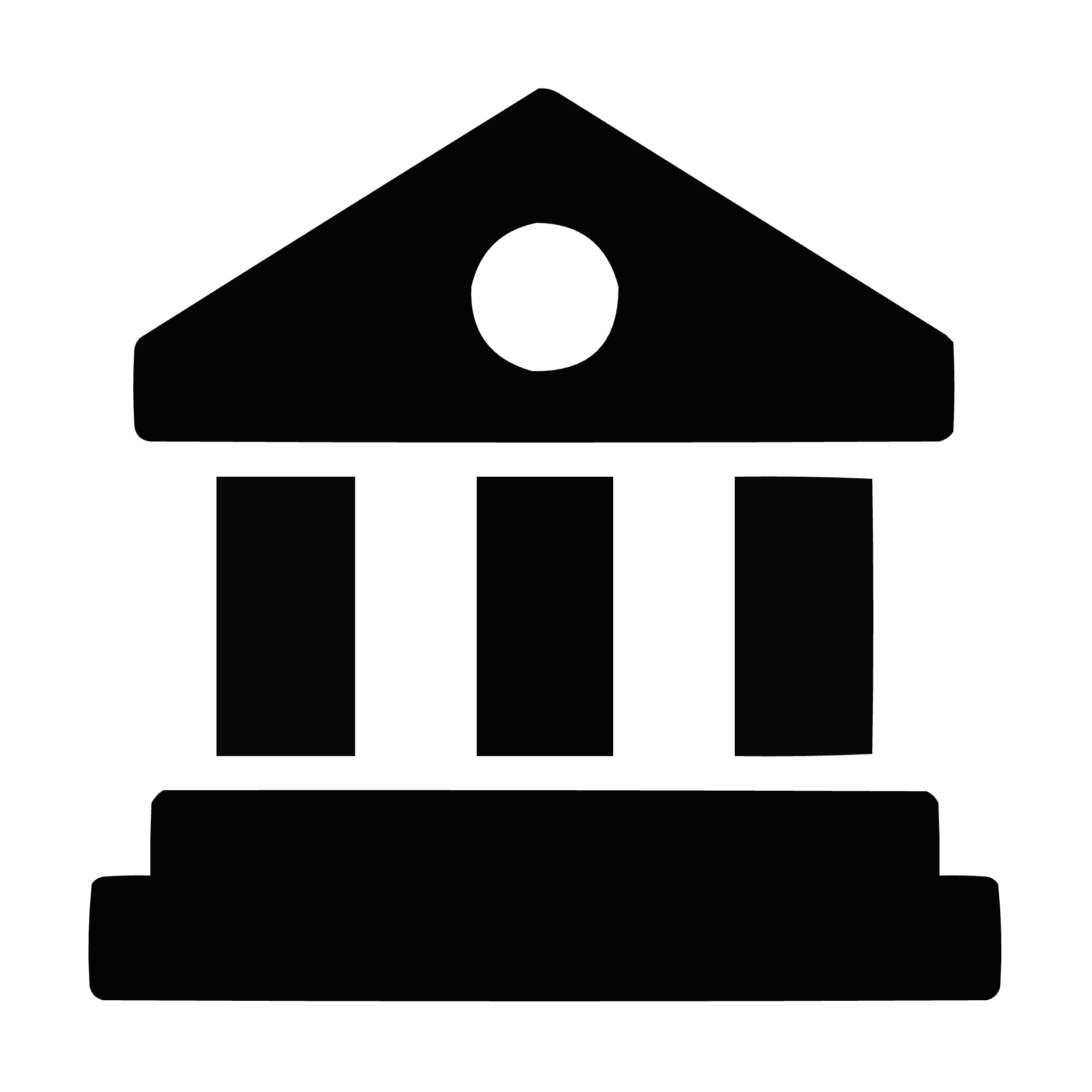 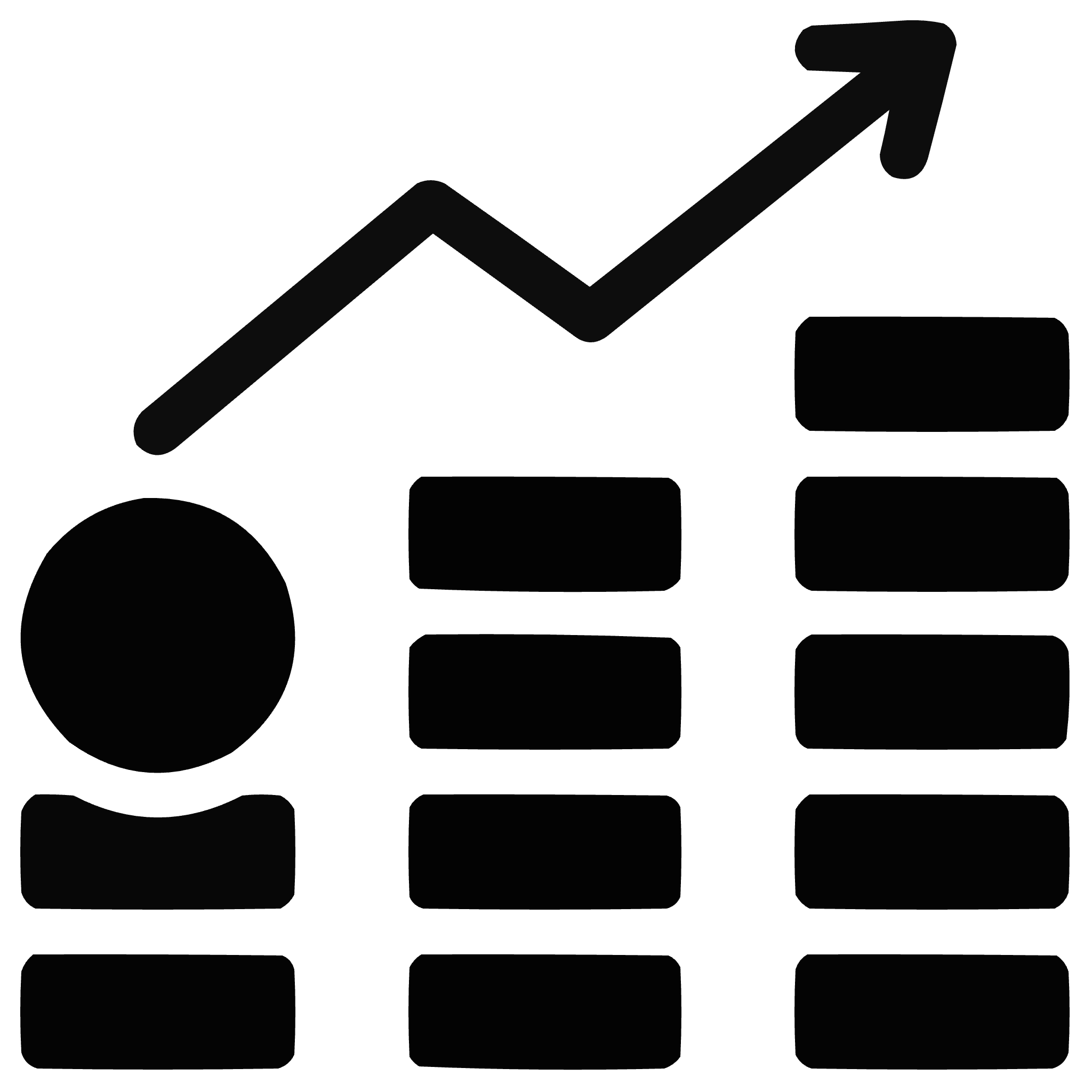 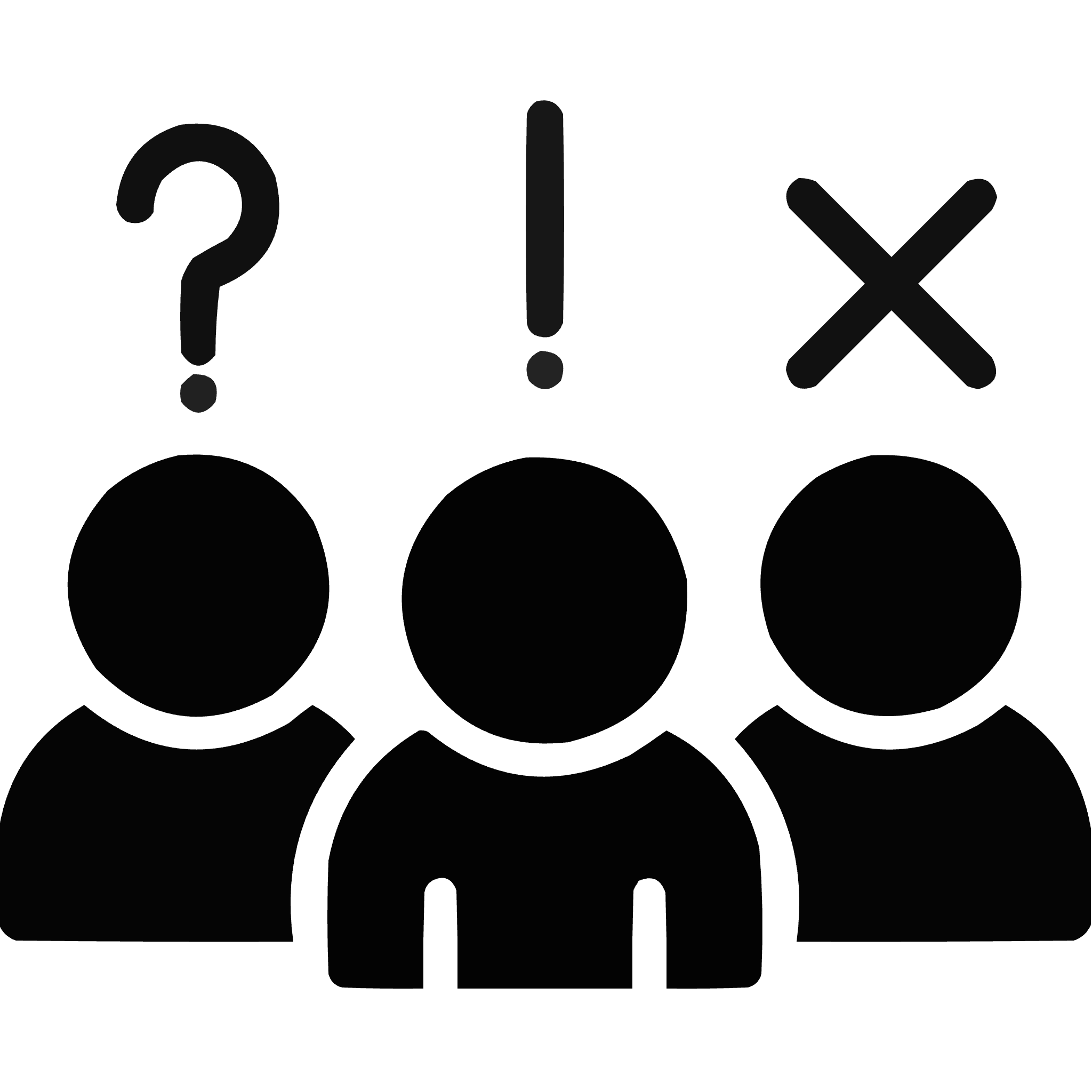 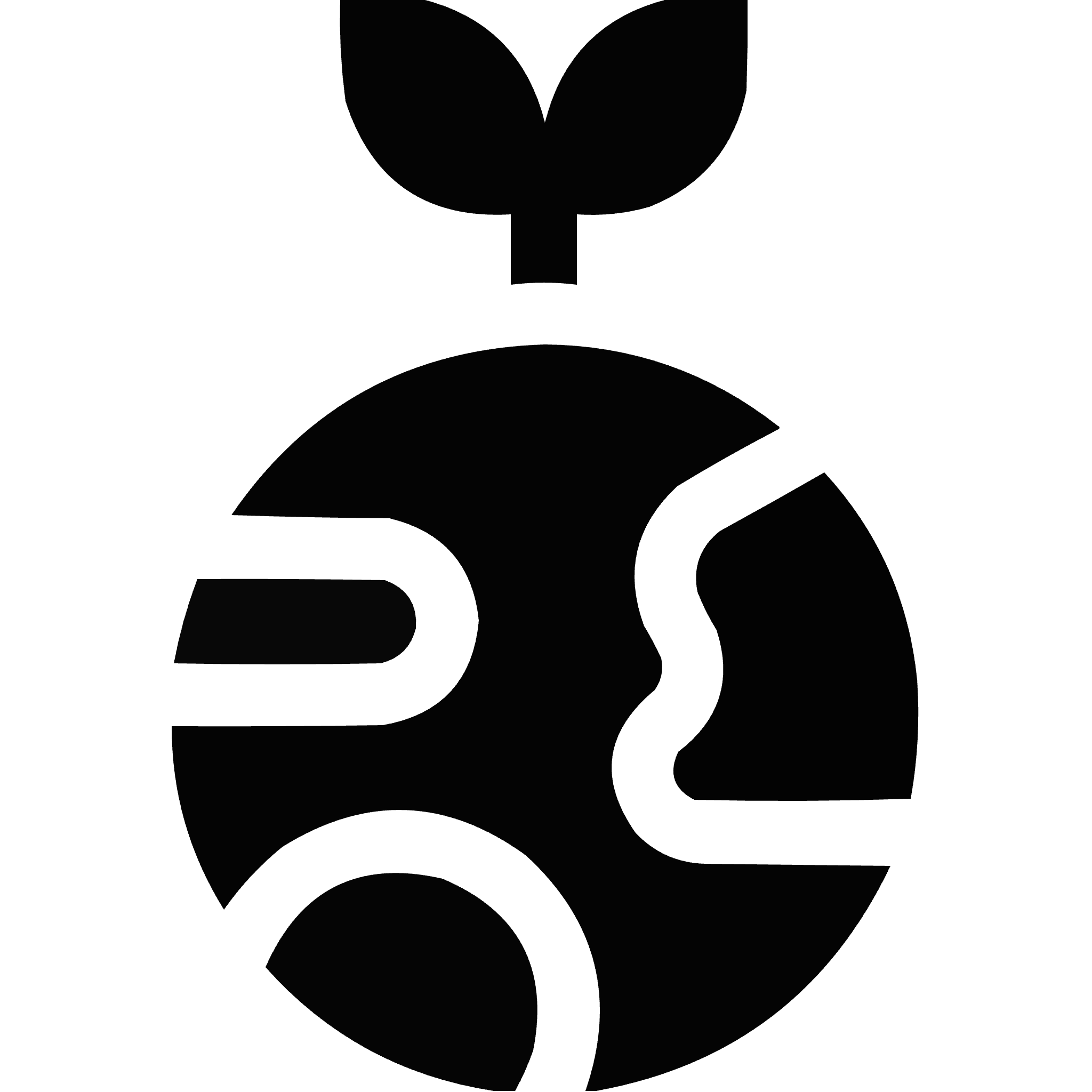 GOVERNANCE
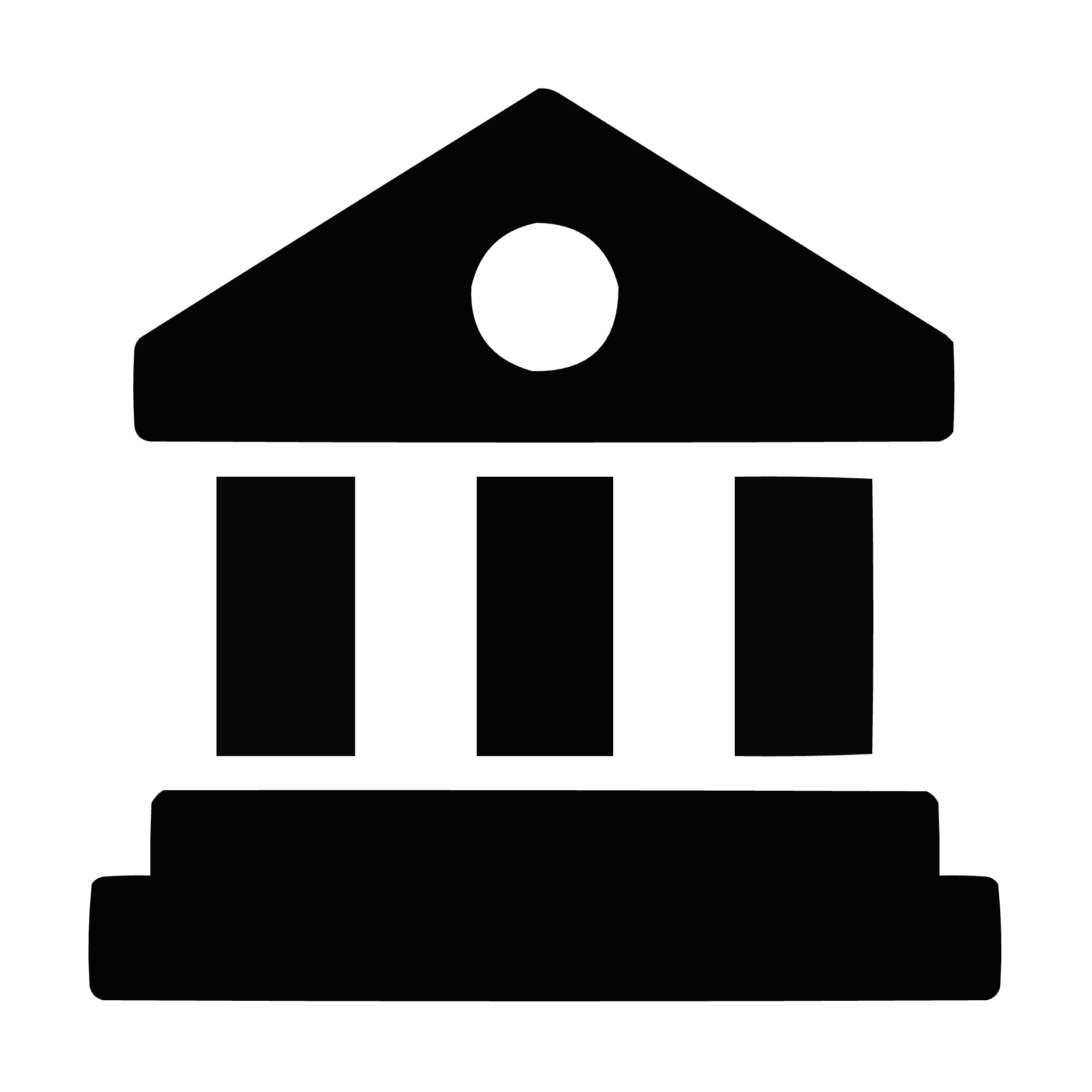 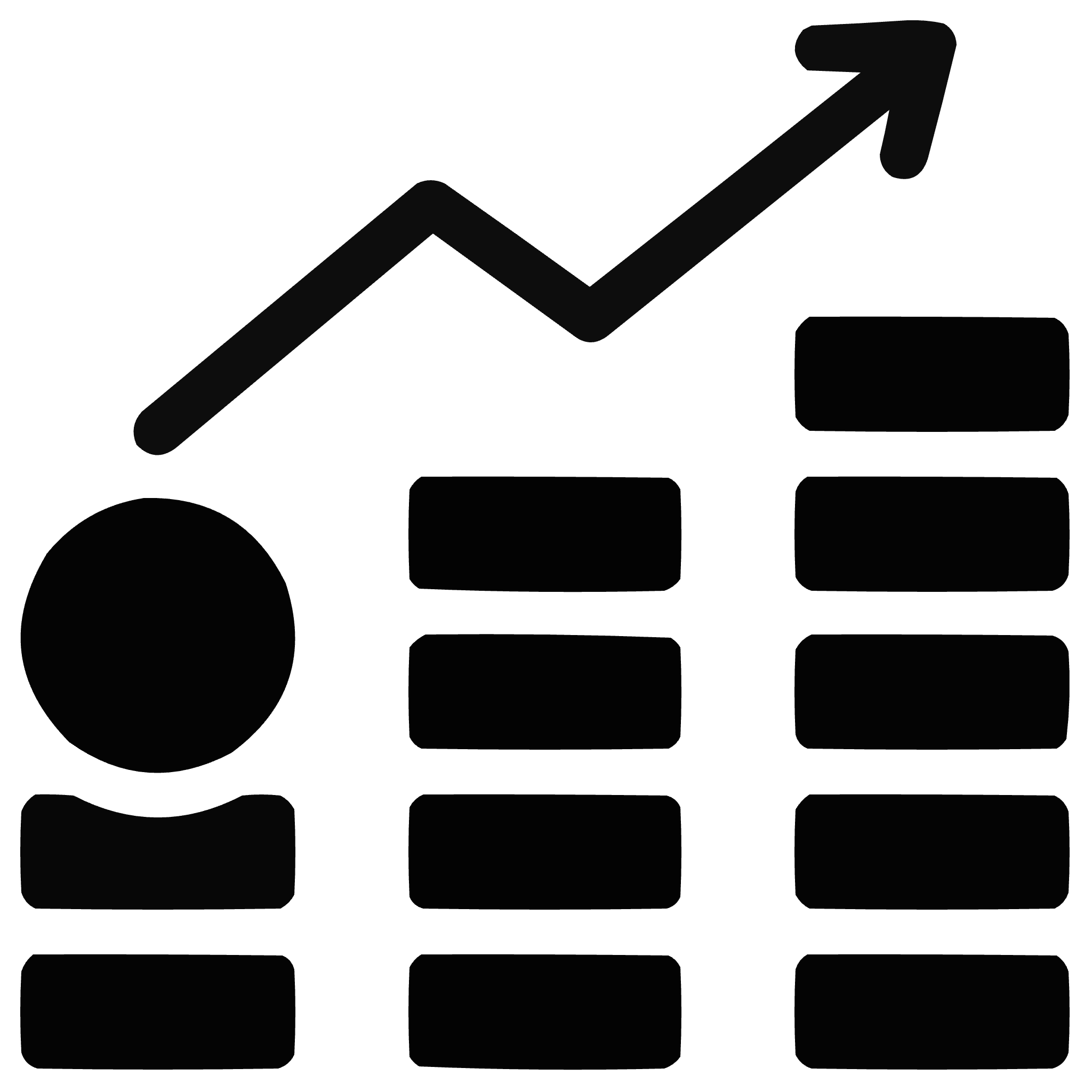 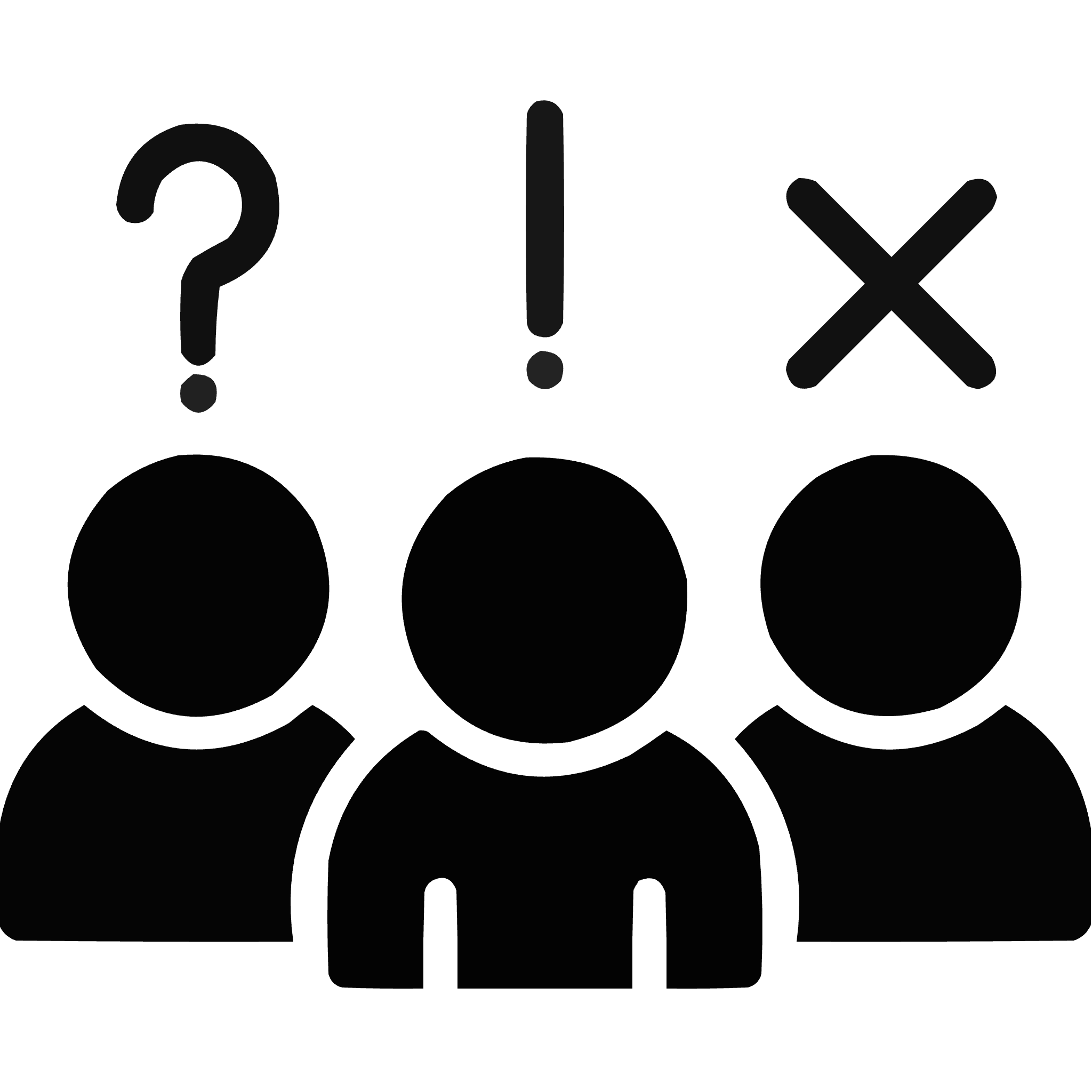 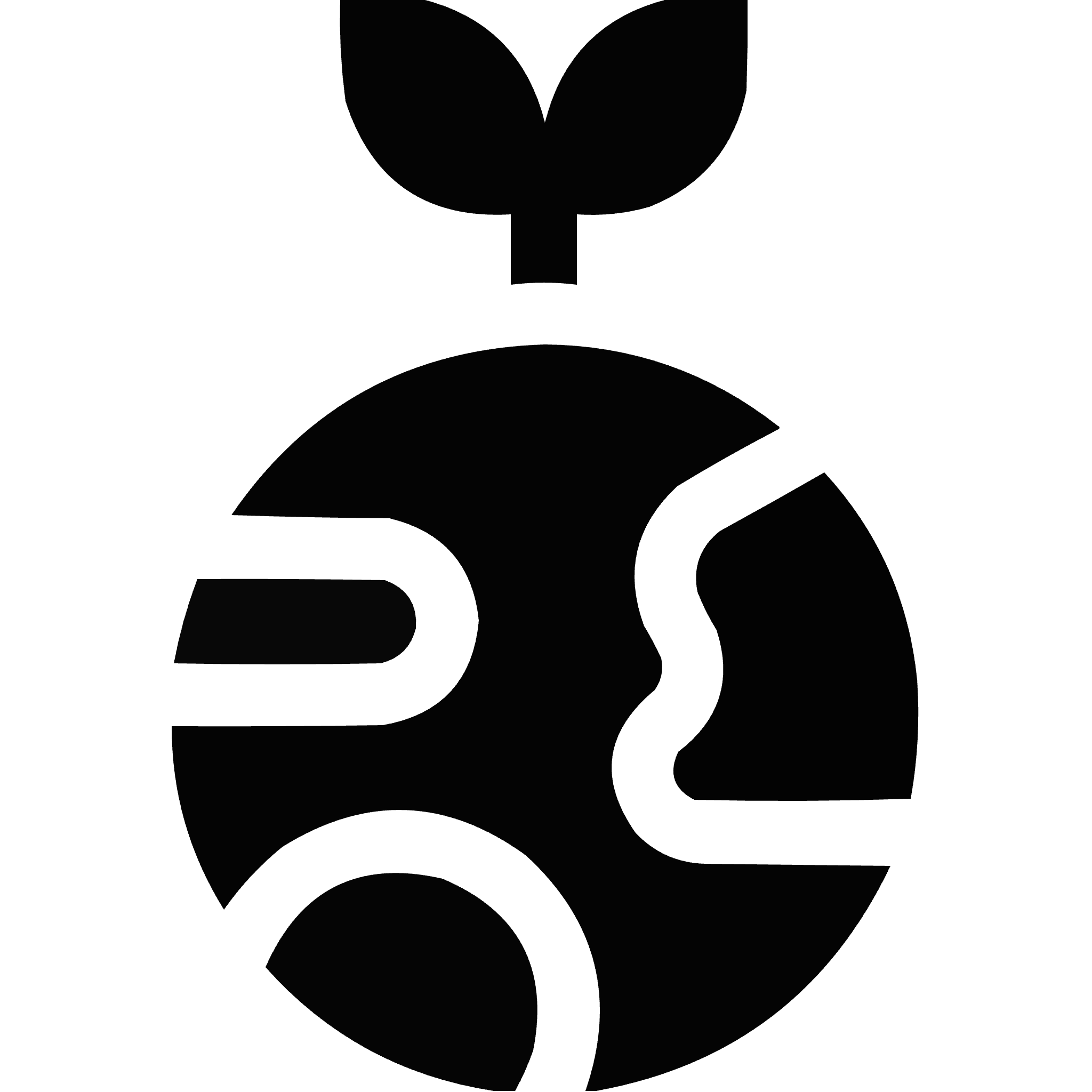 ENVIRONMENTAL SUSTAINABILITY
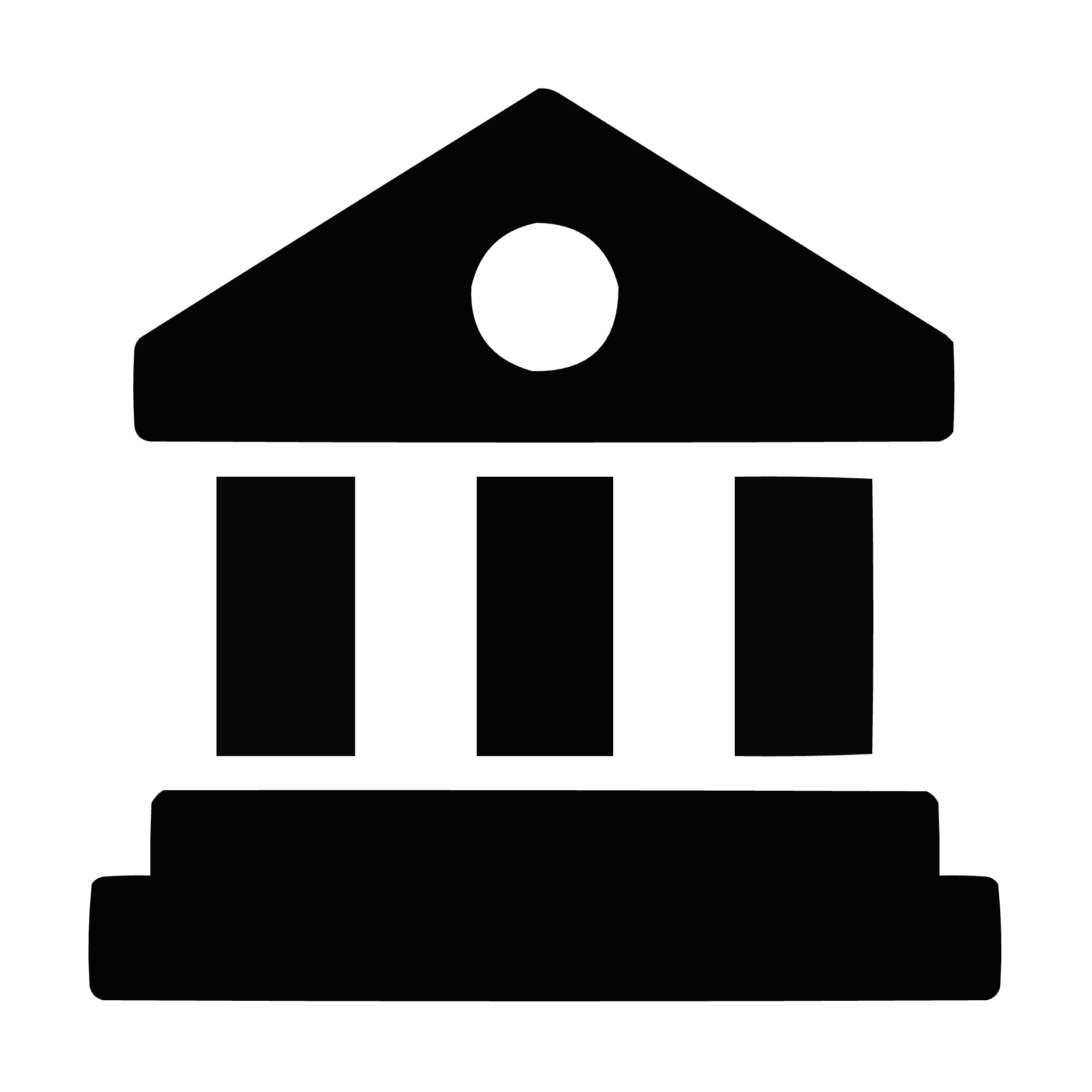 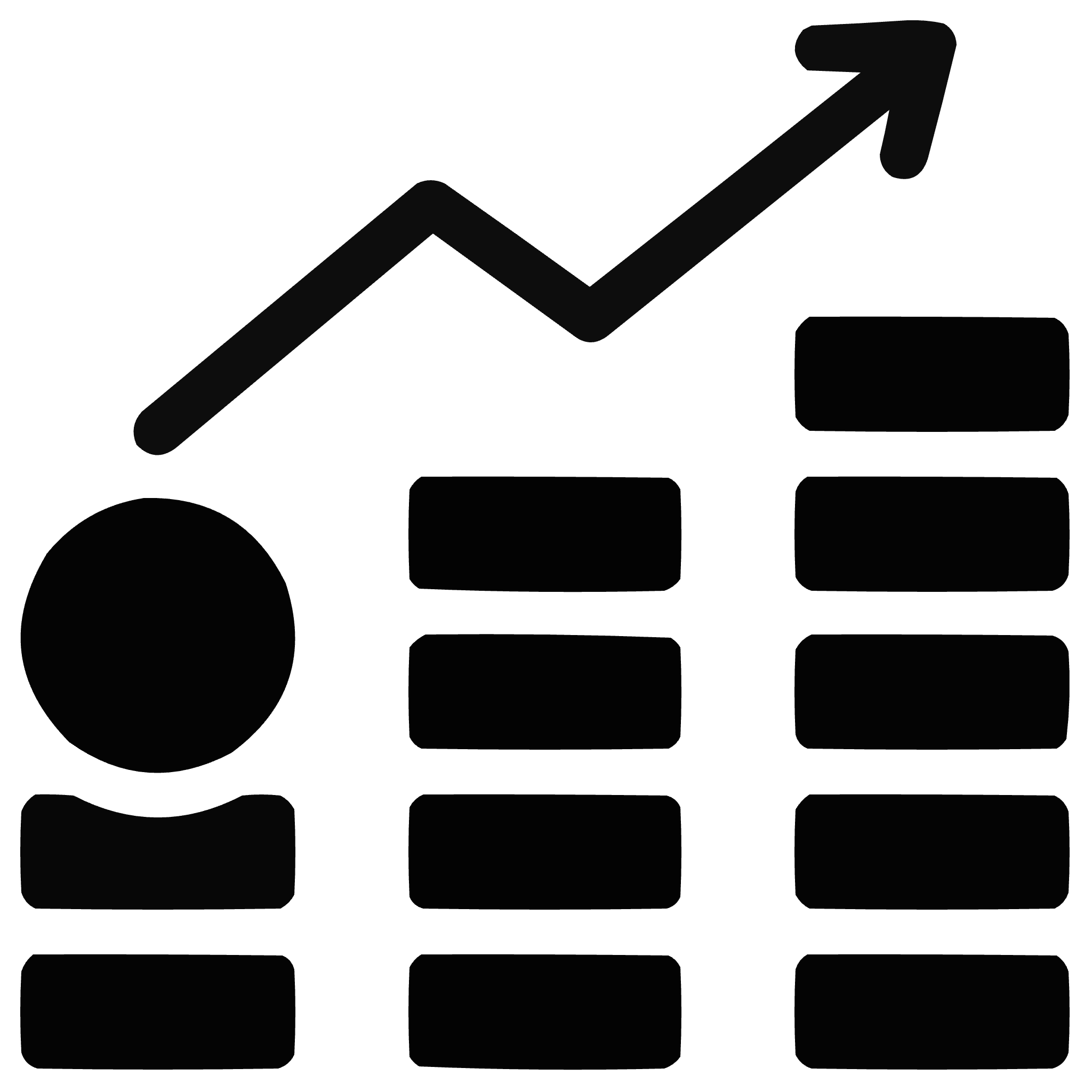 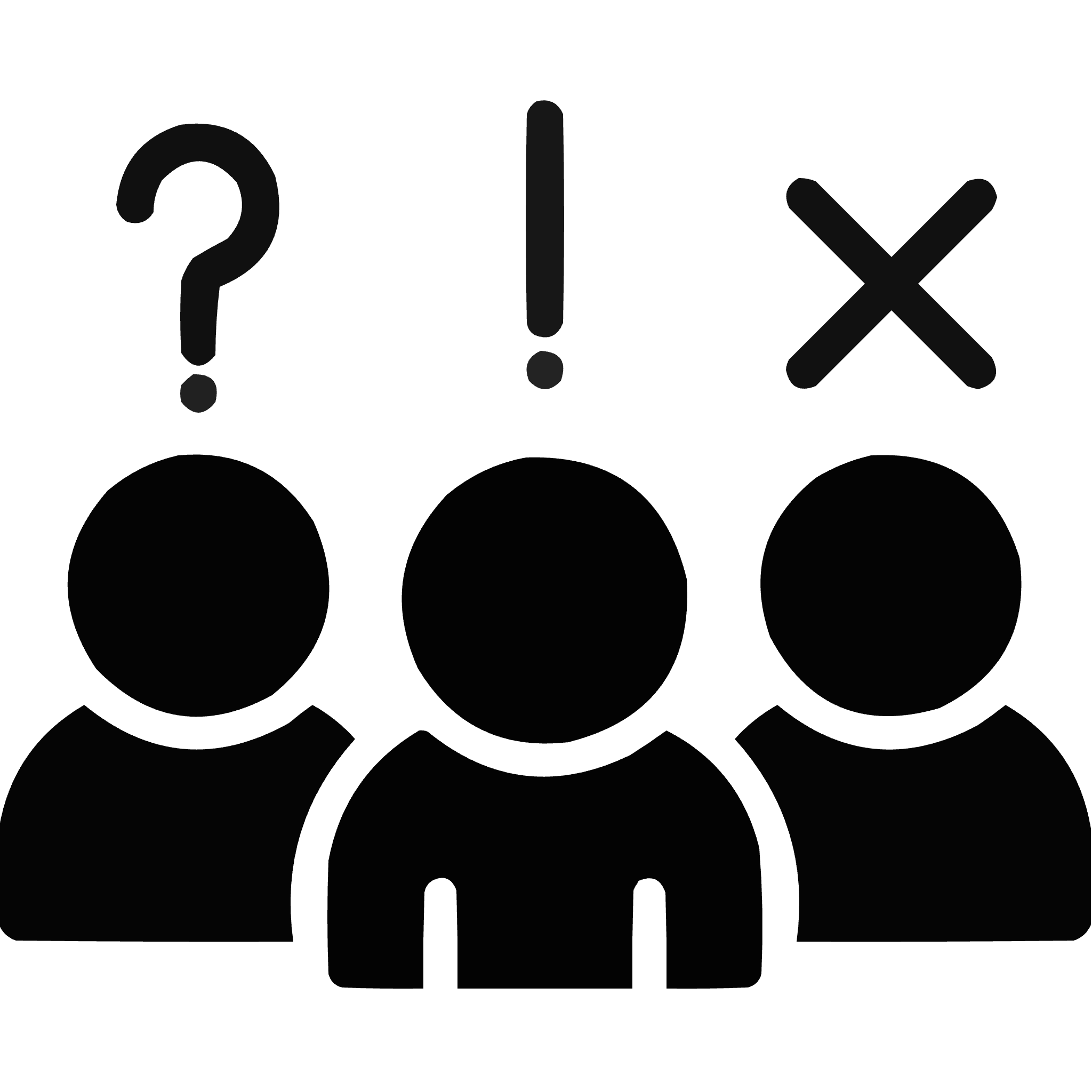 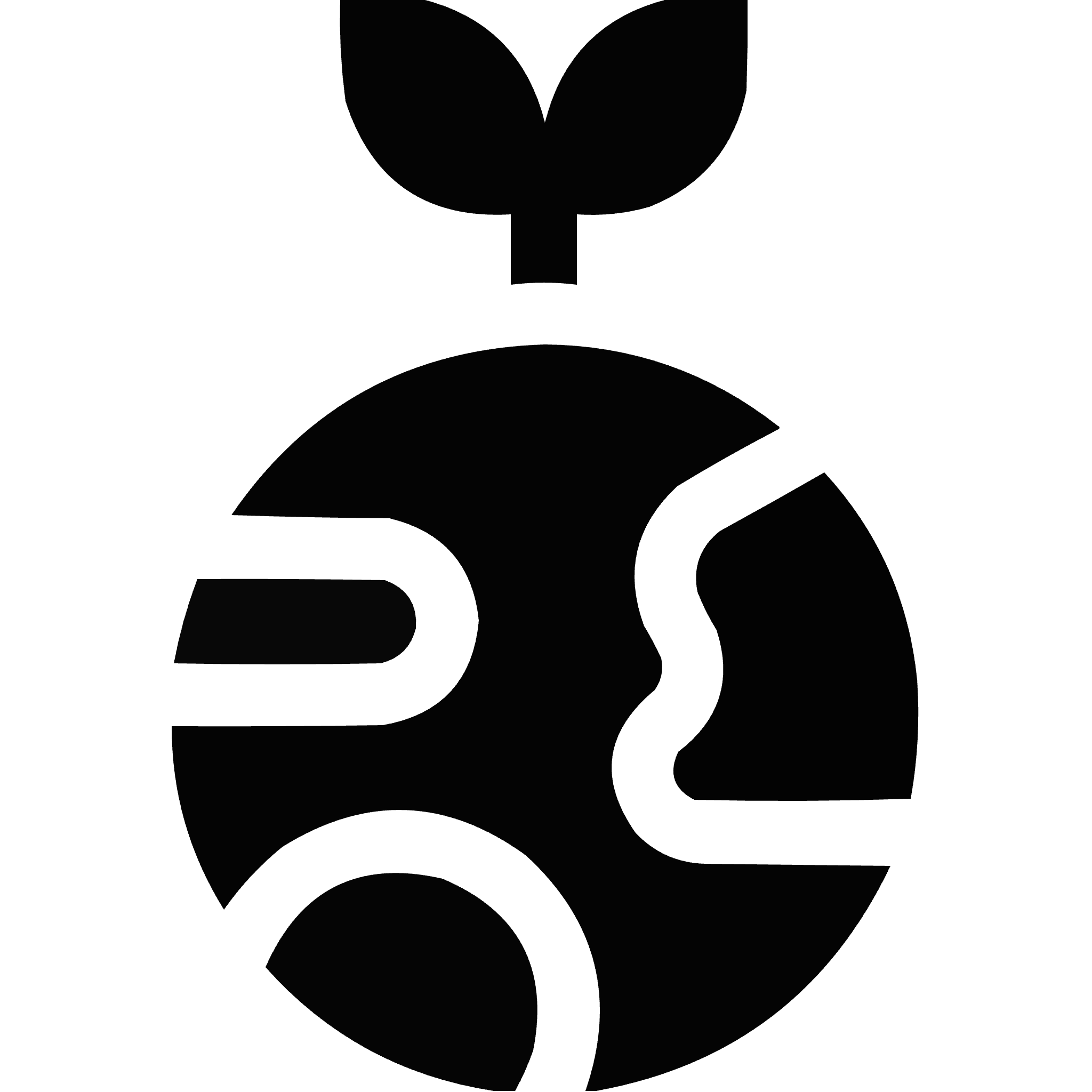 SOCIAL ISSUES
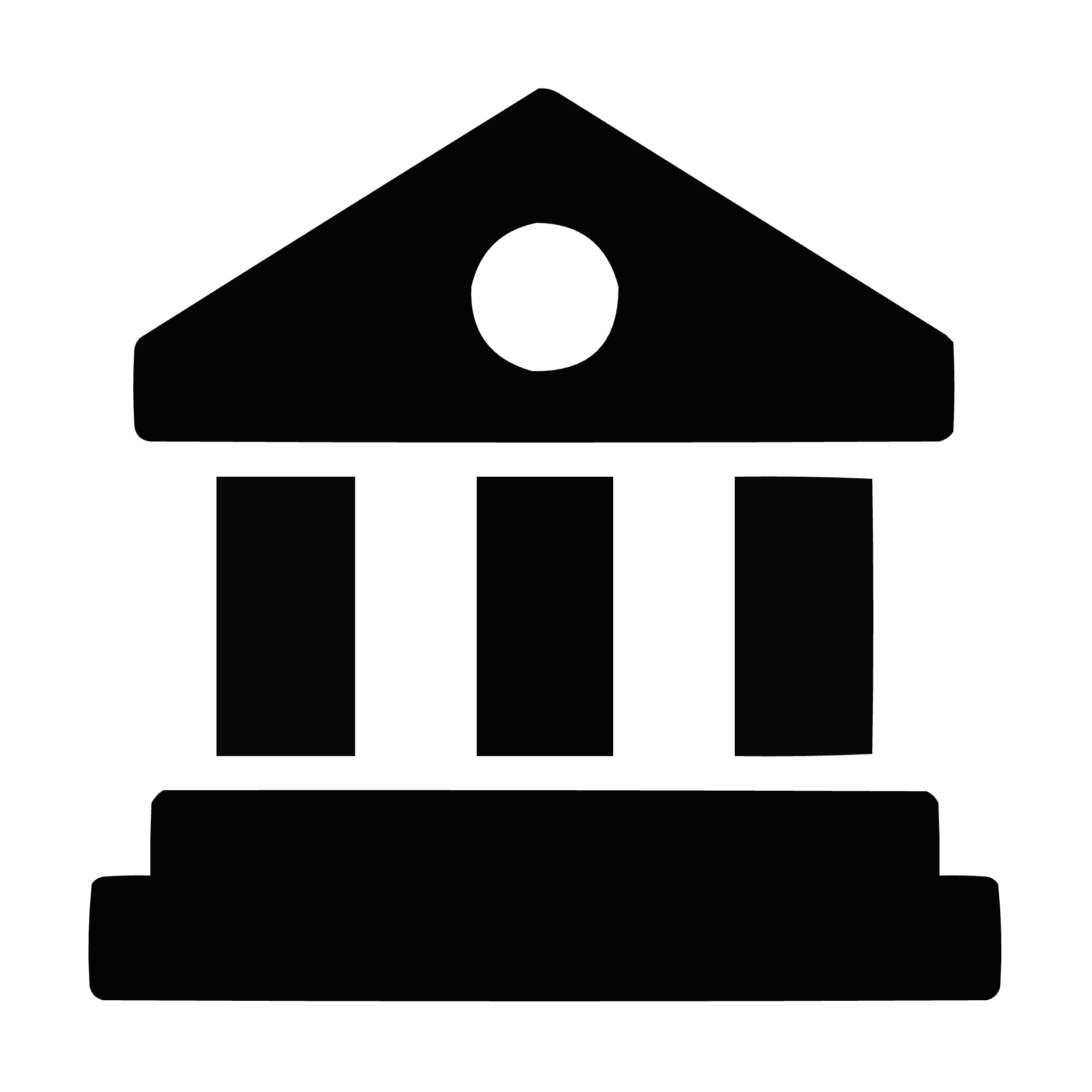 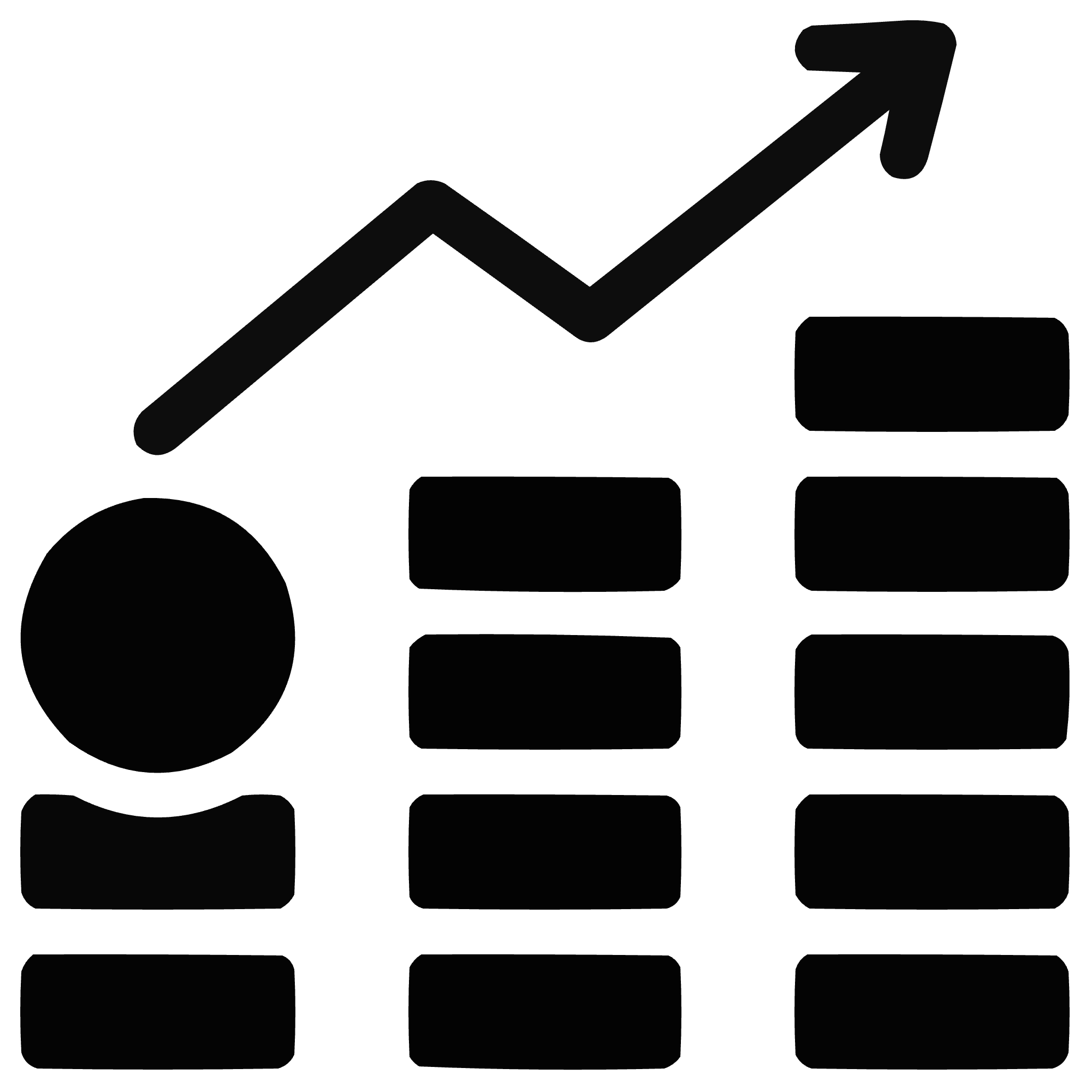 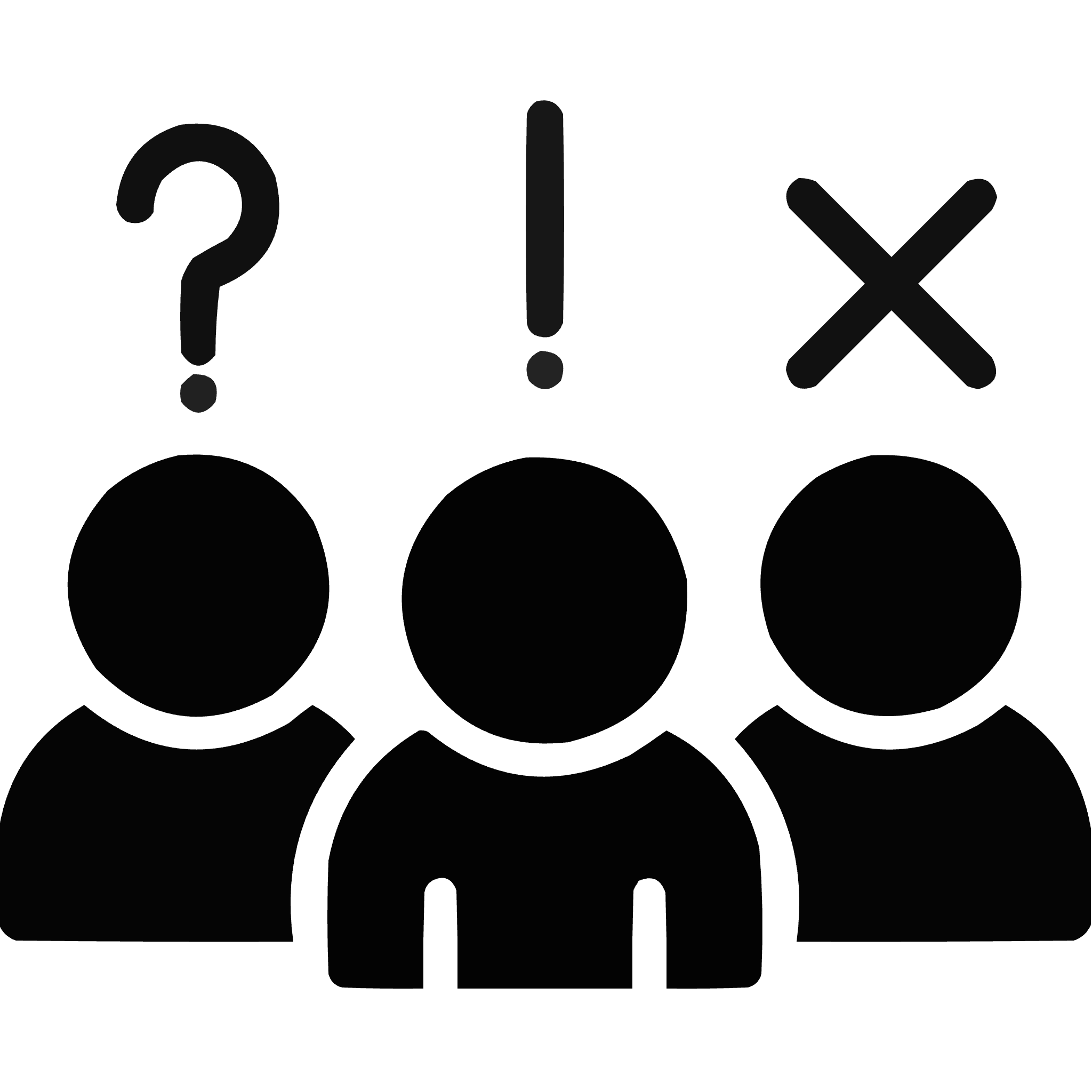 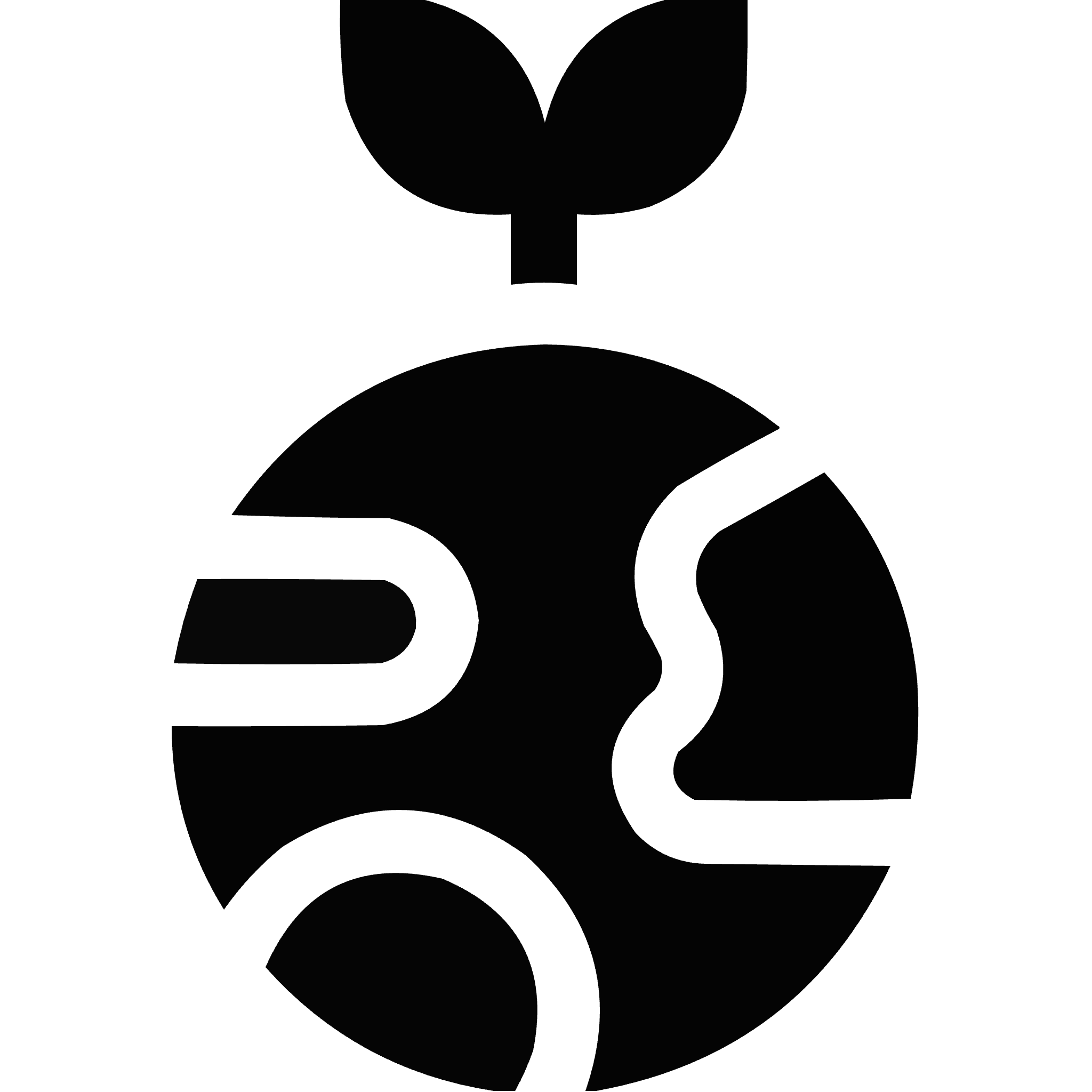 ECONOMY
Recent Success
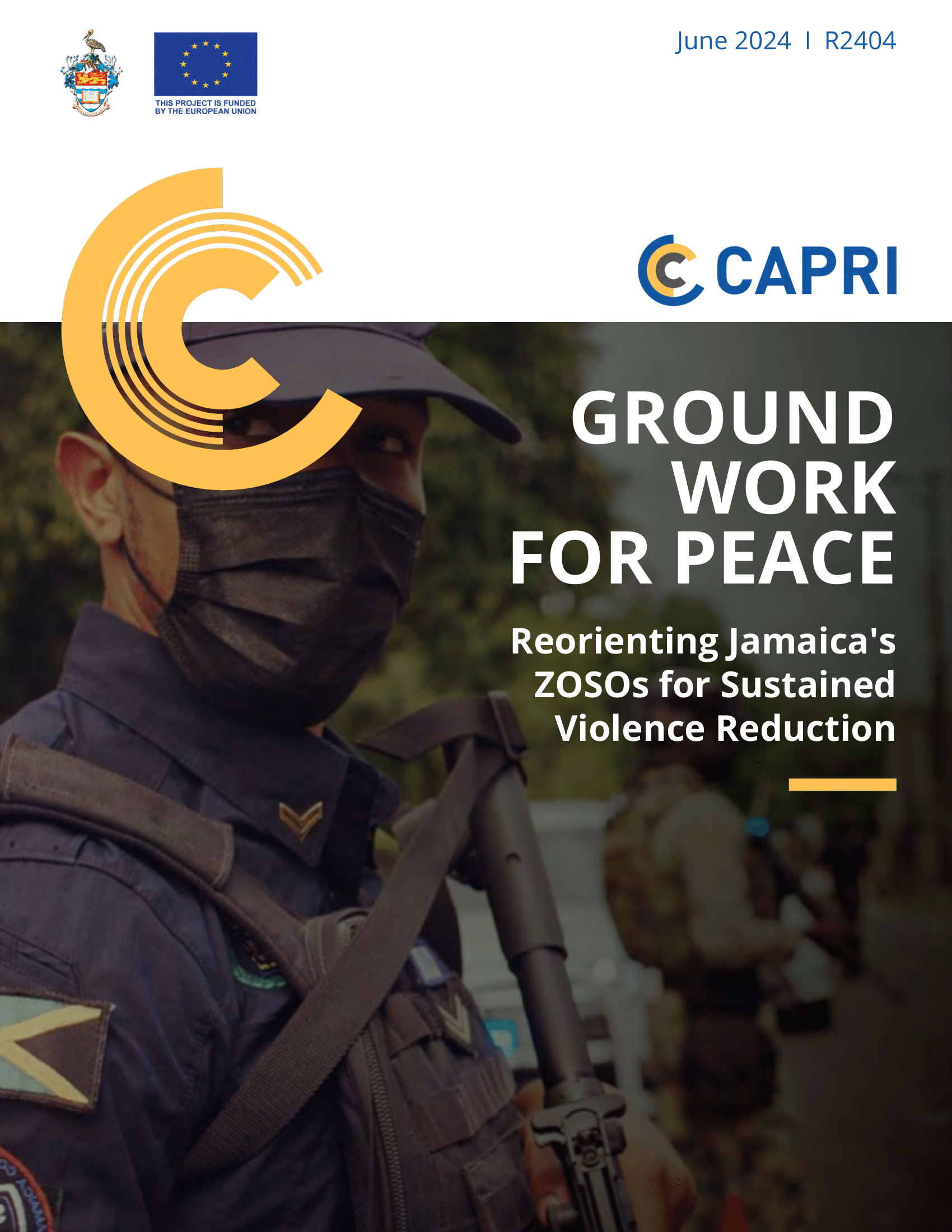 Key Findings
Land Tenure Regularisation is critical to crime reduction
Gangs exploit informal land arrangements as safe havens
NATIONAL LAND AGENCY PARTNERSHIP
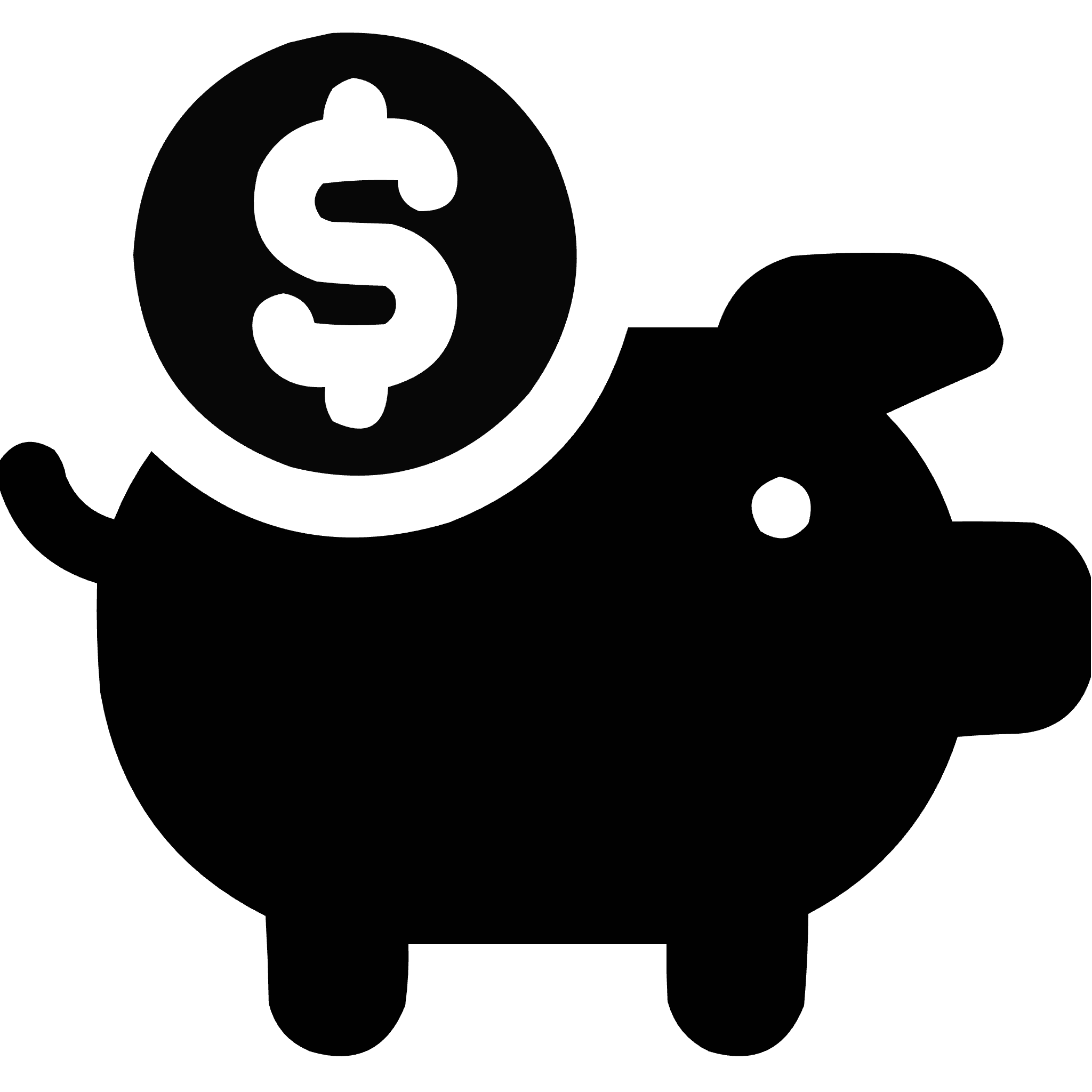 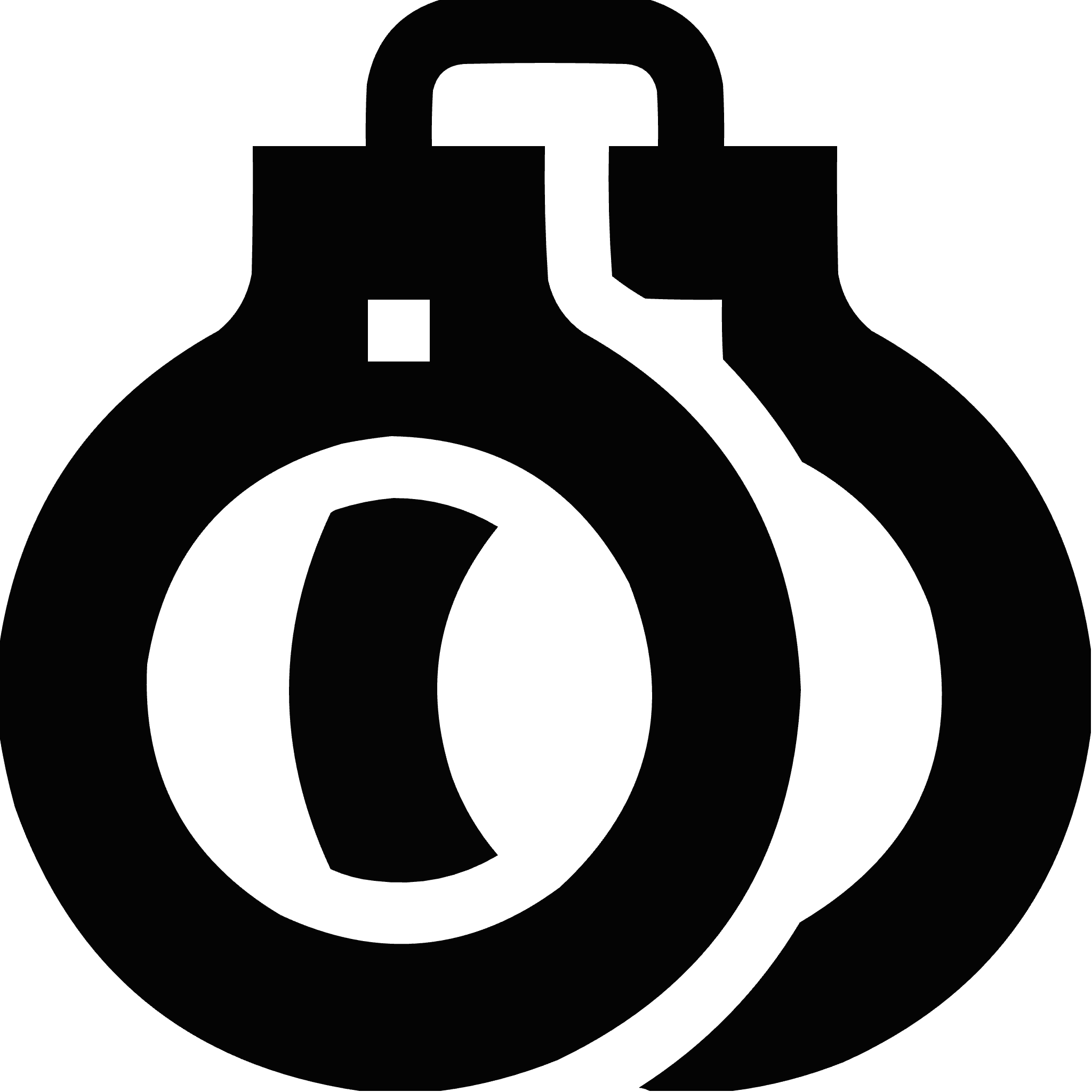 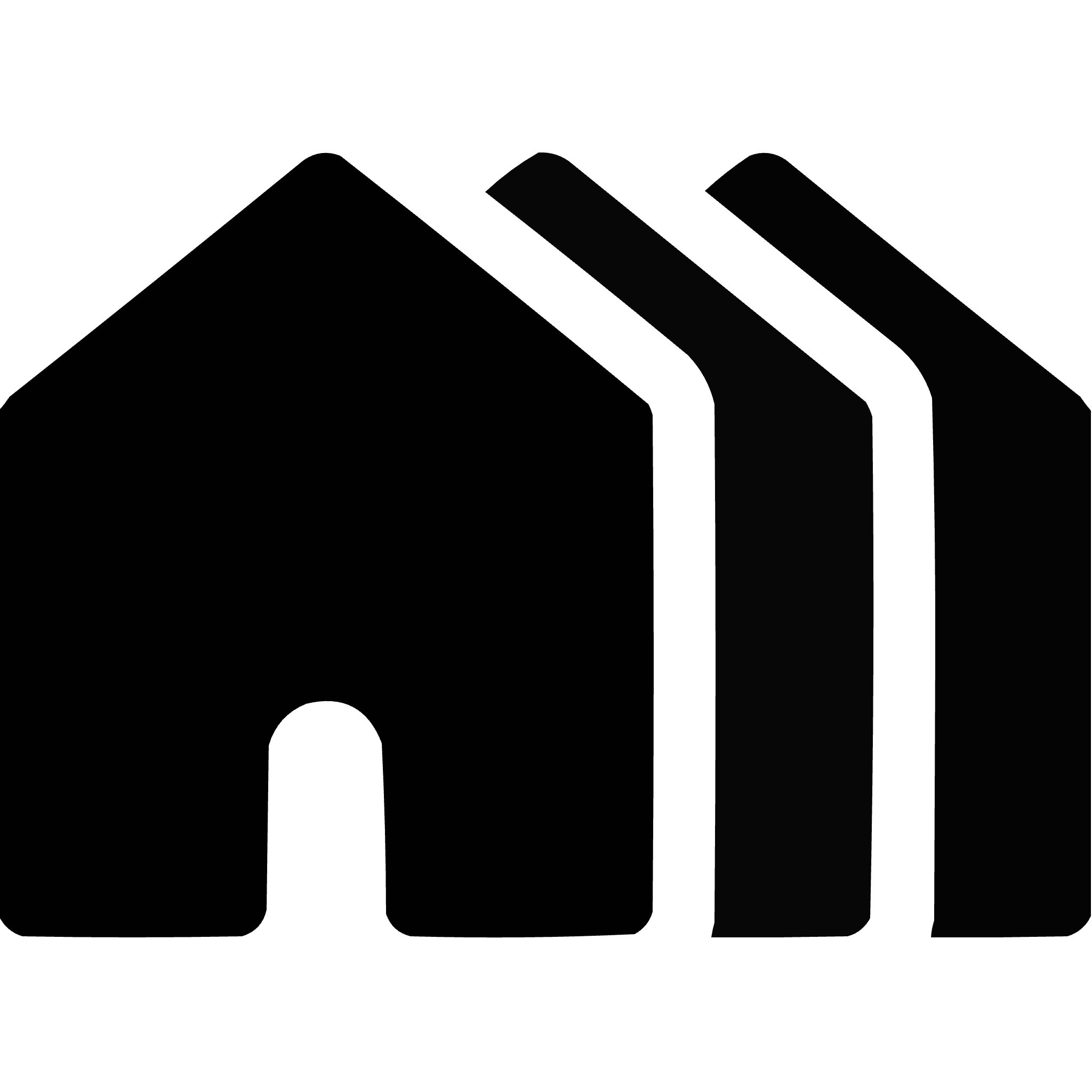 COMMUNITY SECURITY
ECONOMIC STABILITY
CRIME REDUCTION
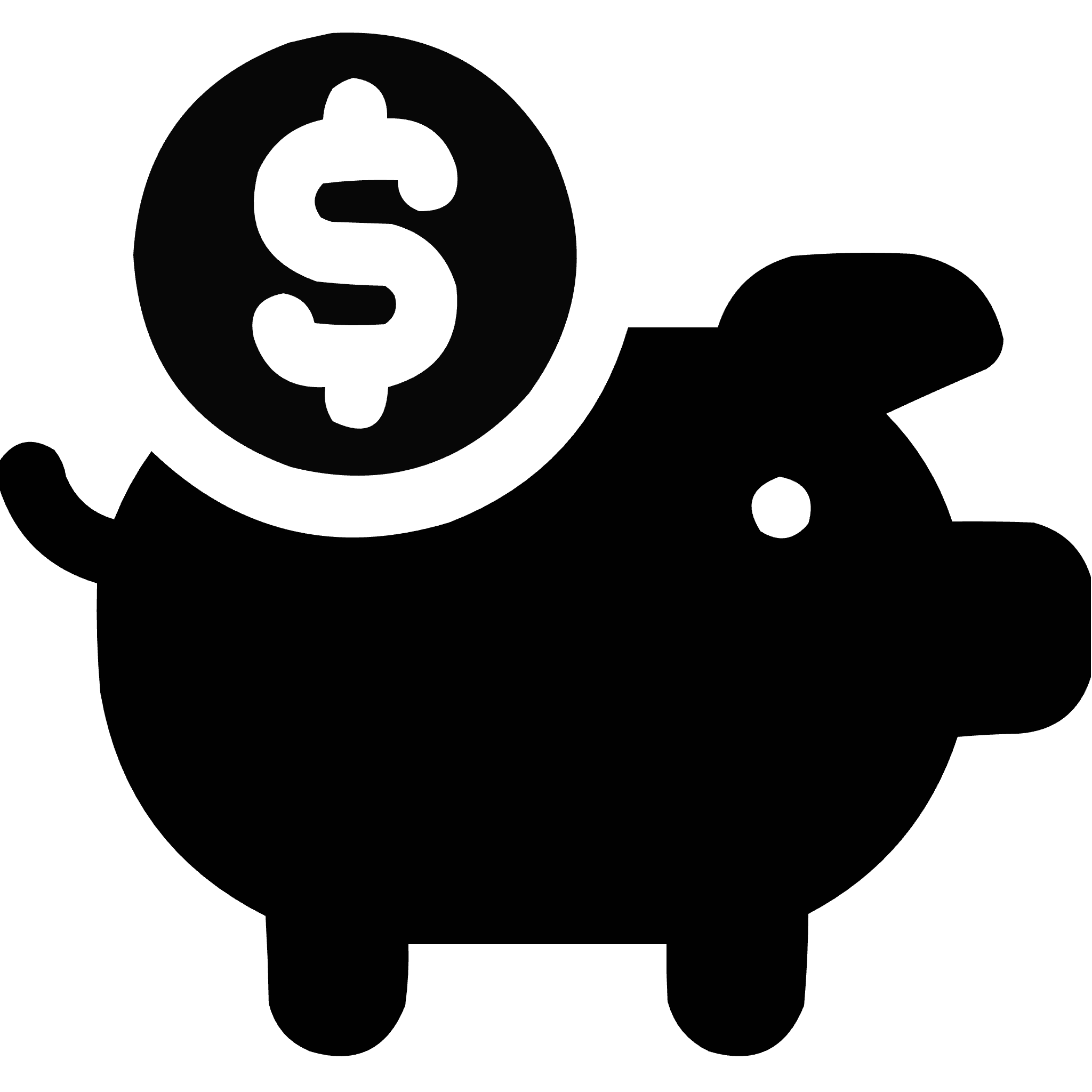 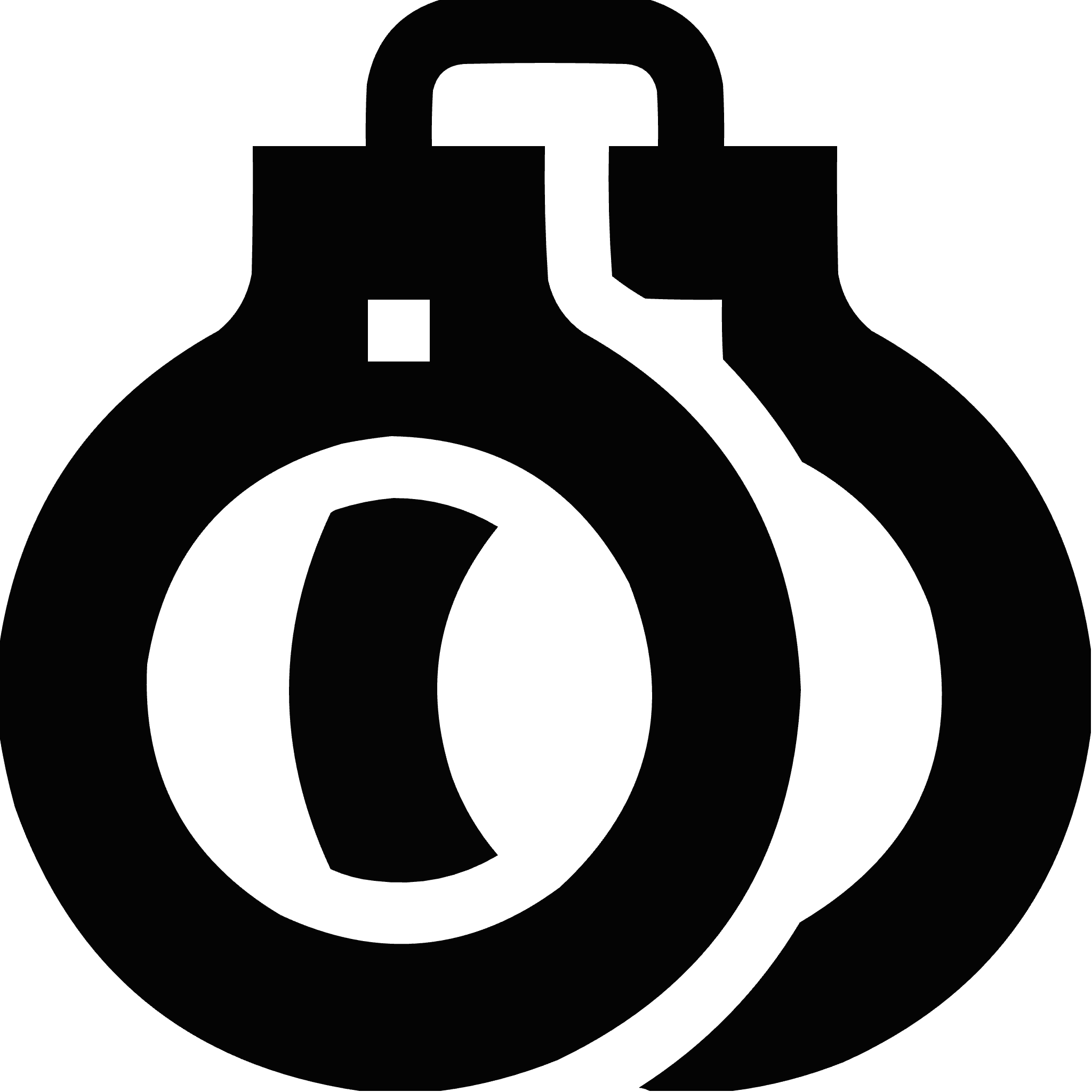 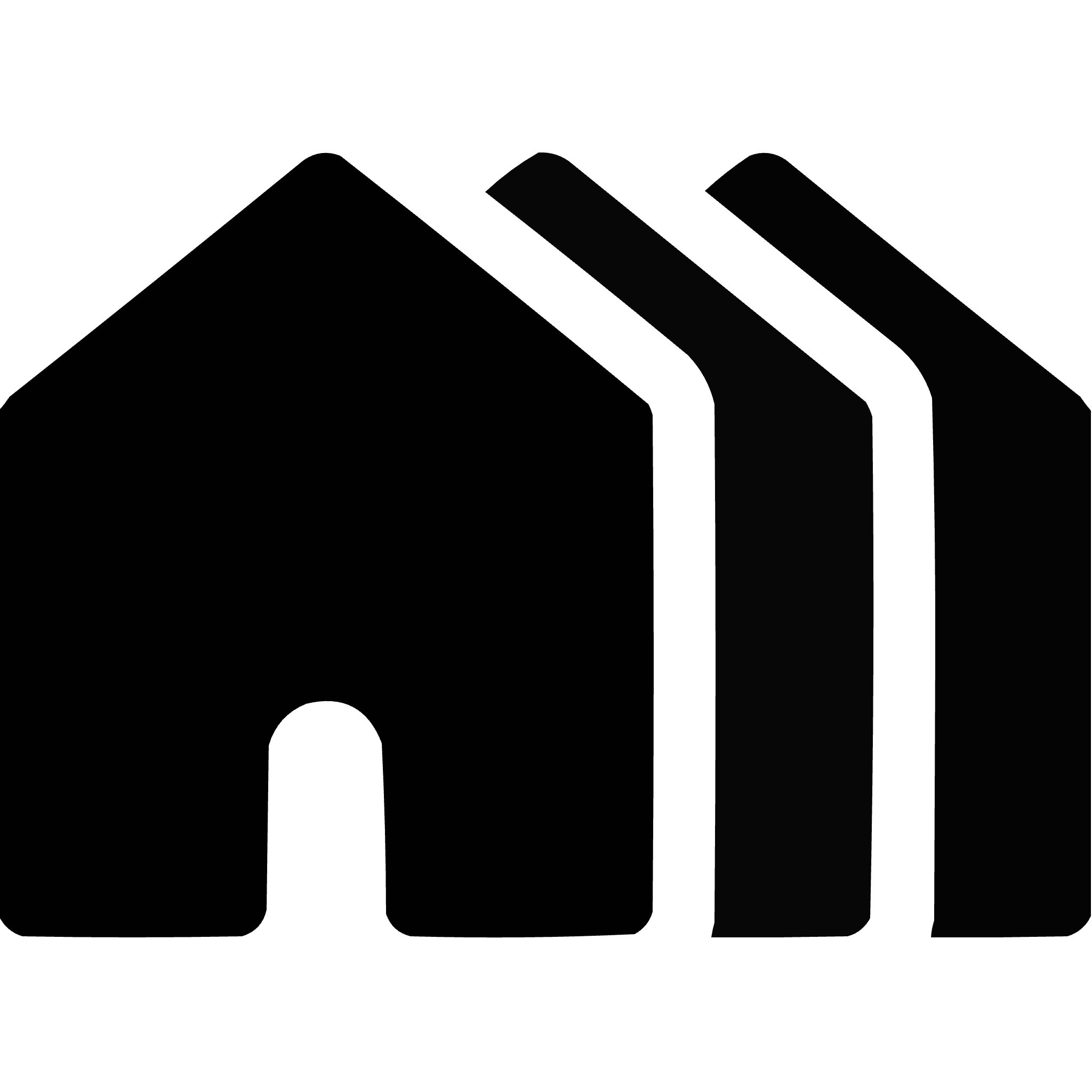 COMMUNITY SECURITY
ECONOMIC STABILITY
CRIME REDUCTION
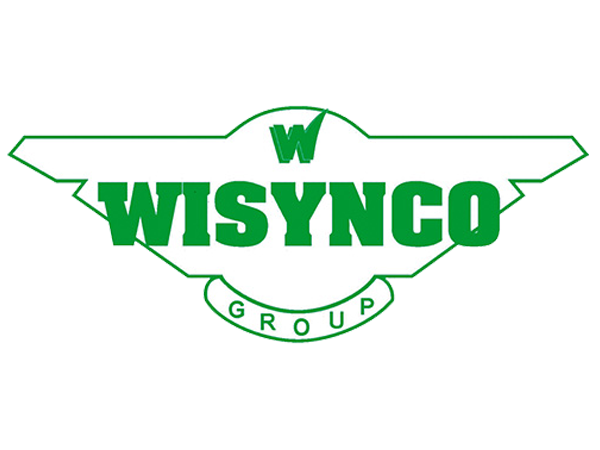 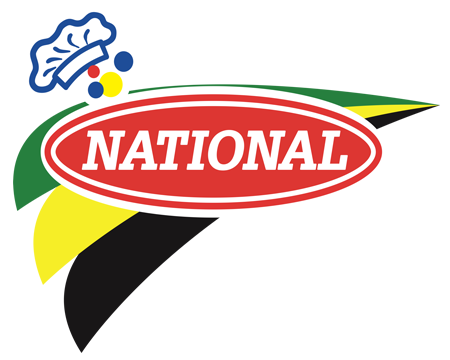 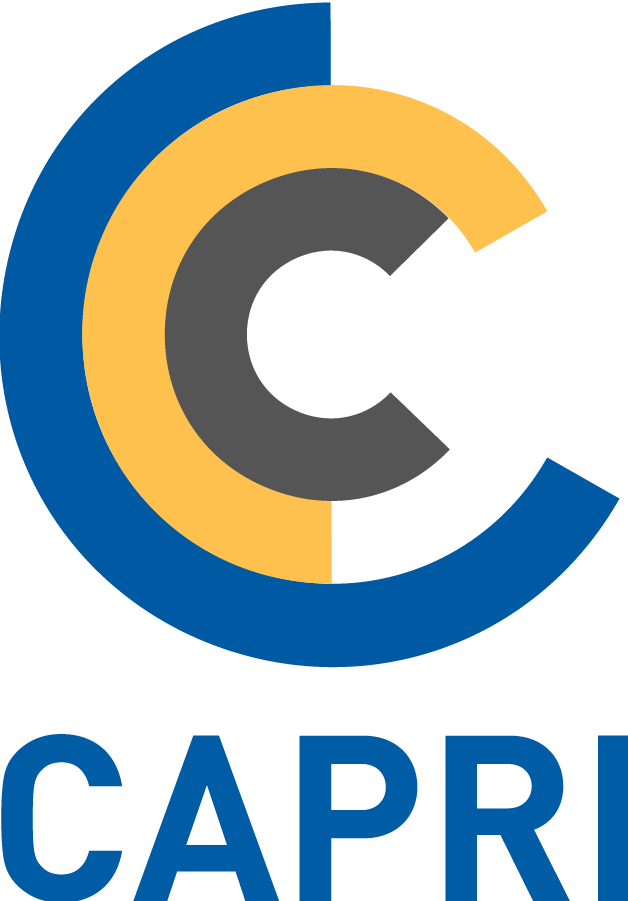 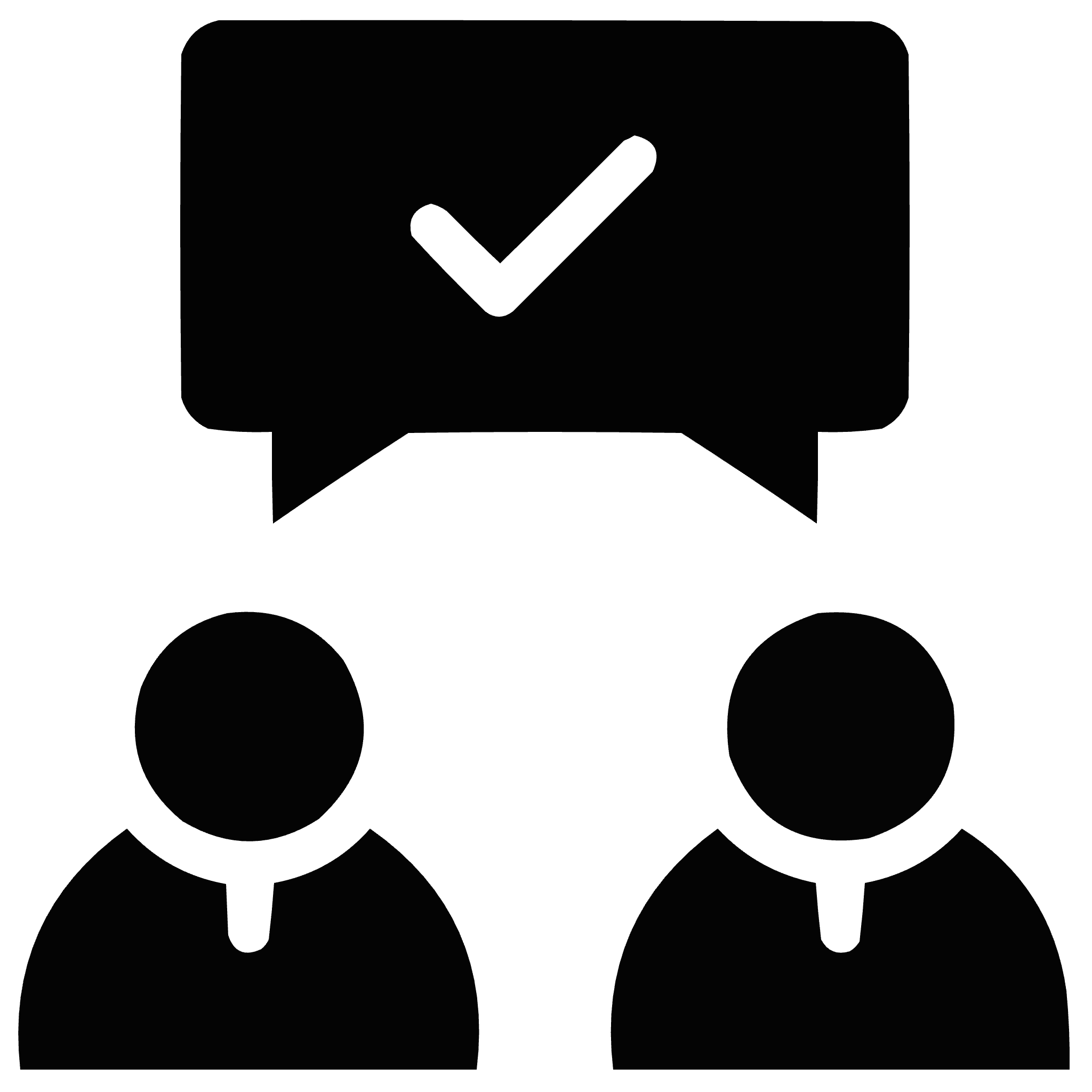 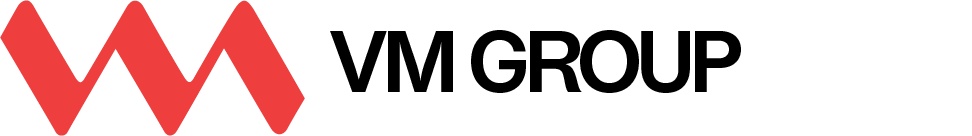 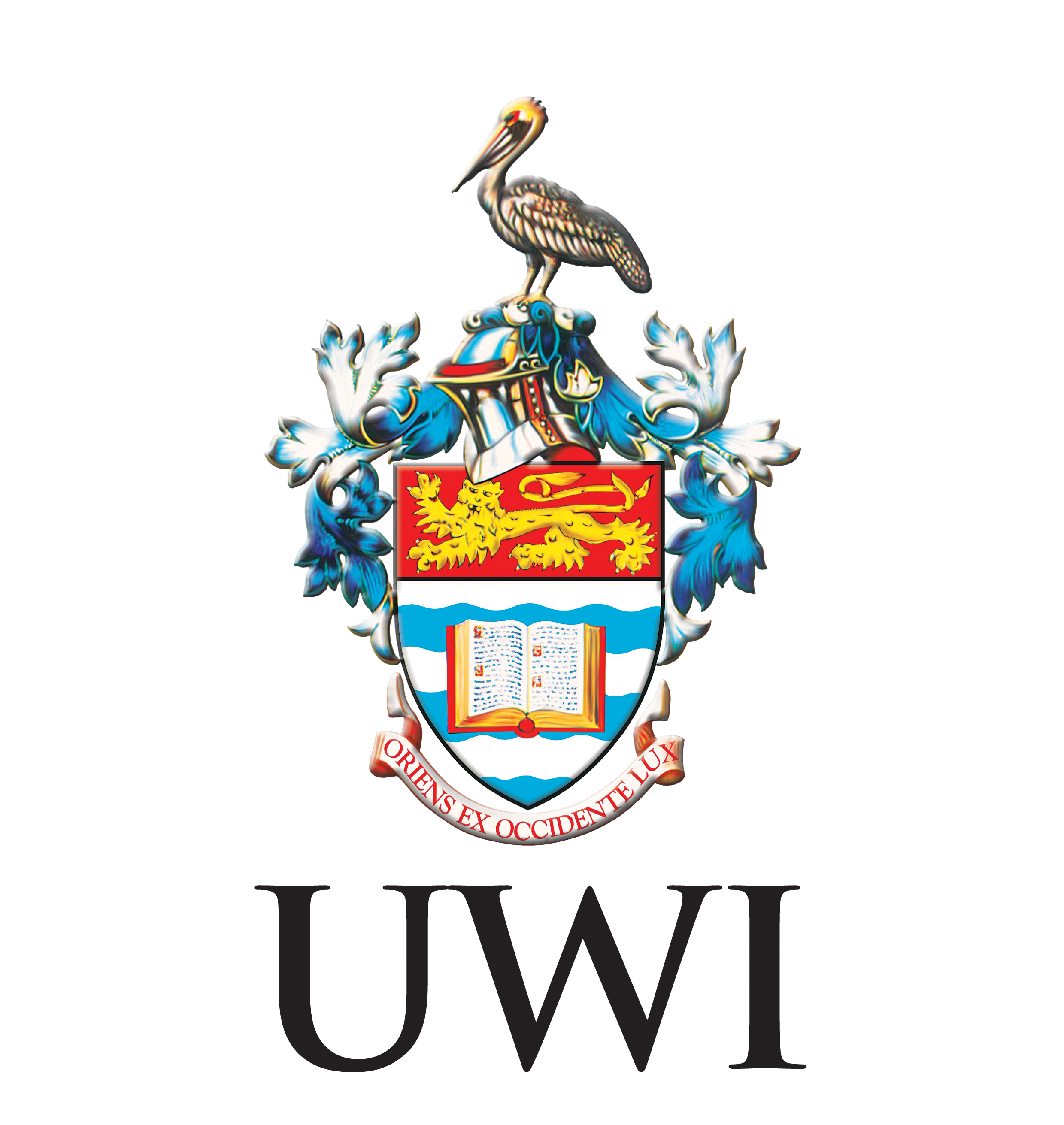 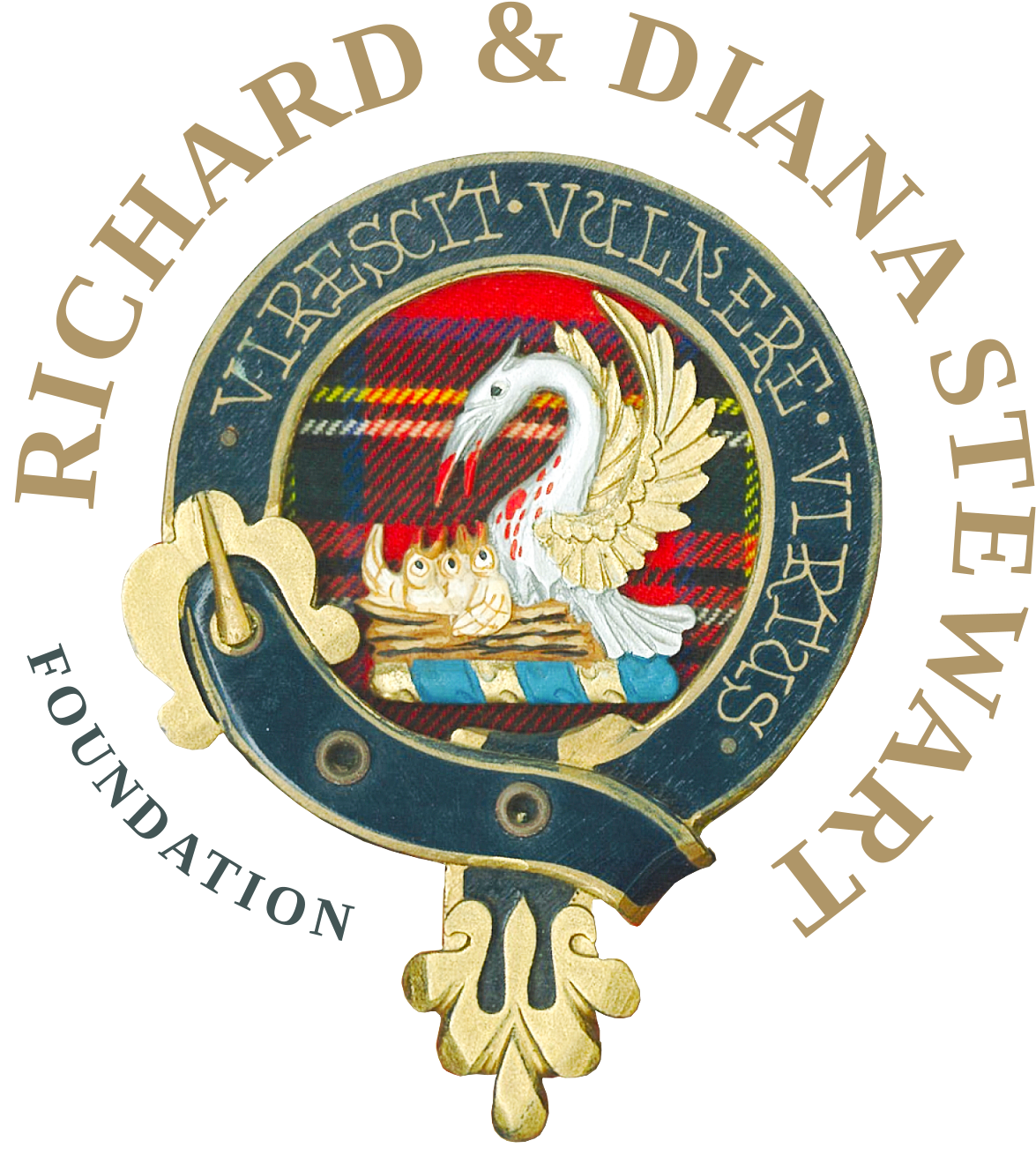 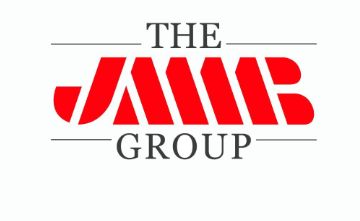 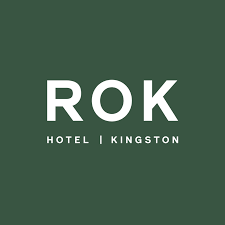 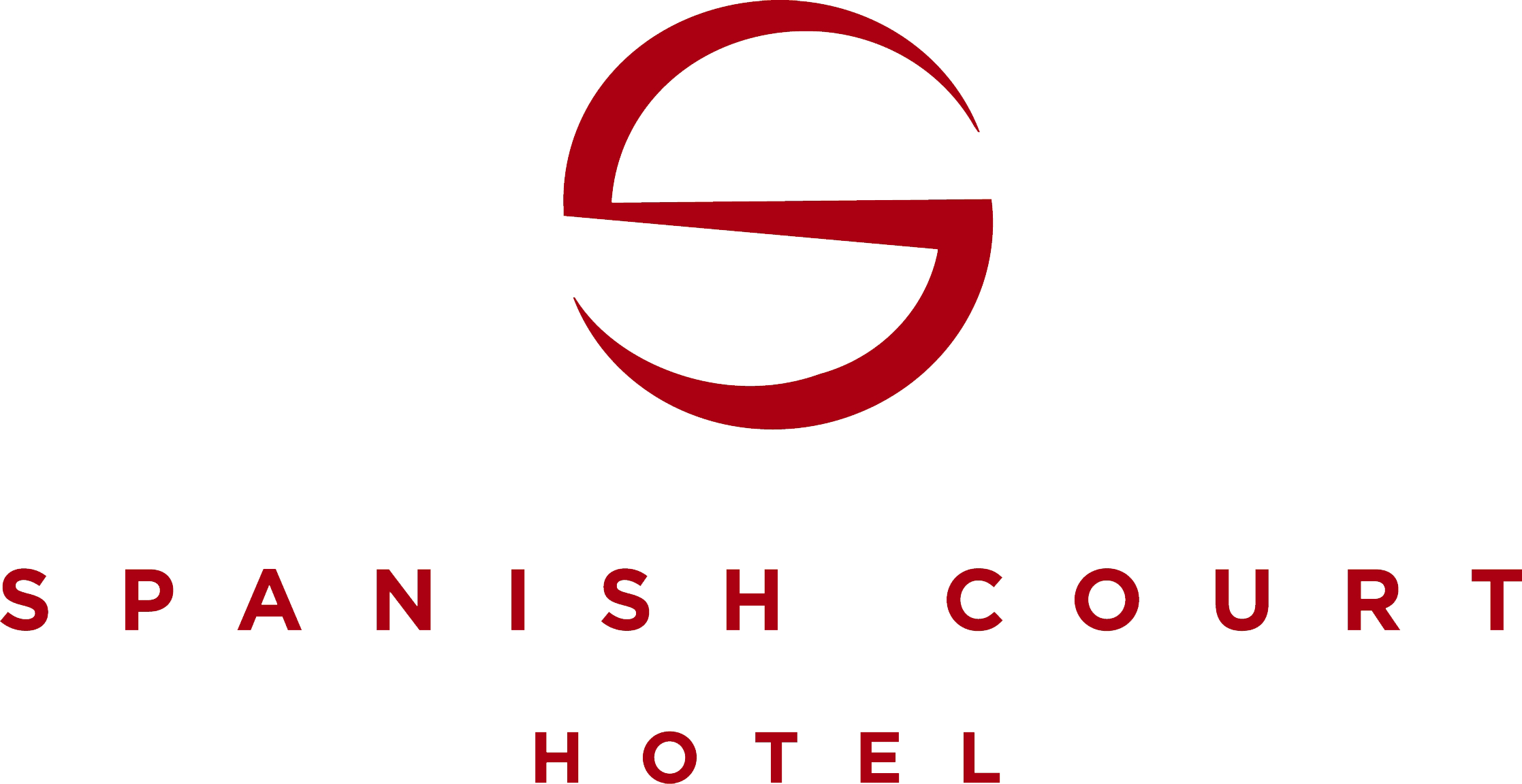 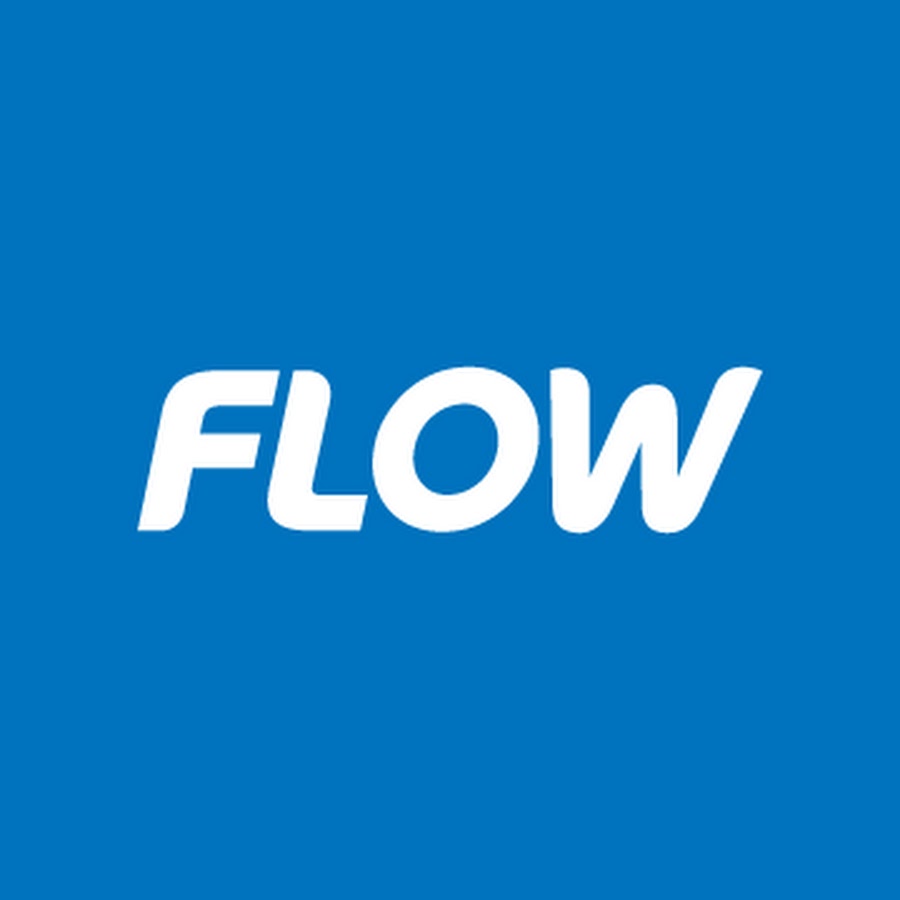 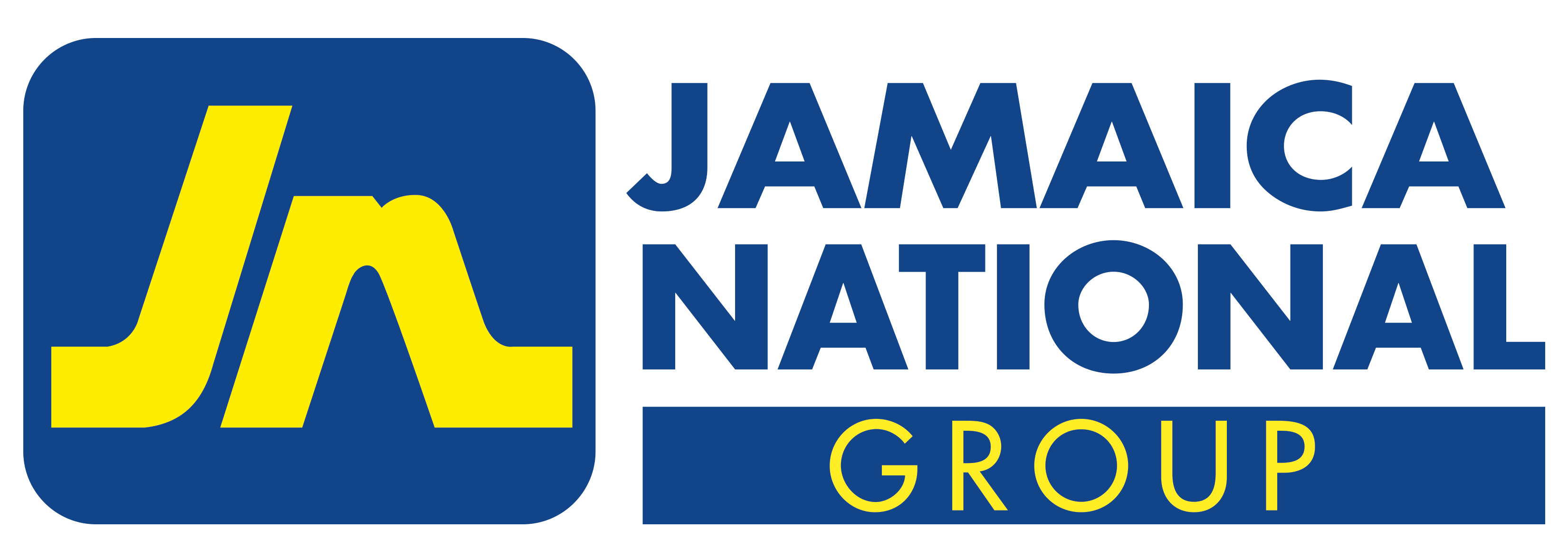 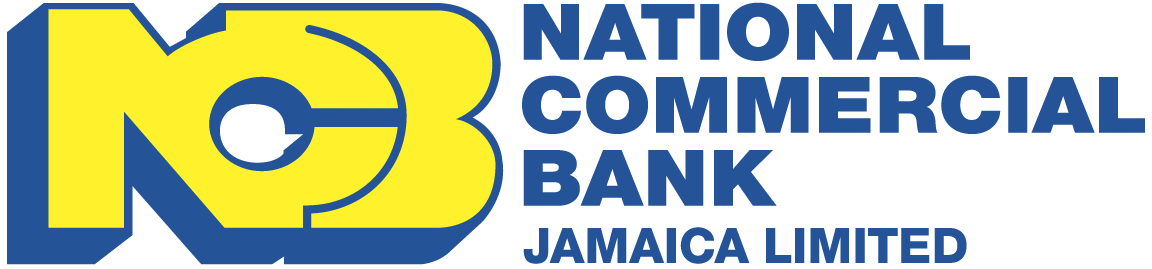 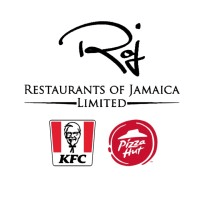 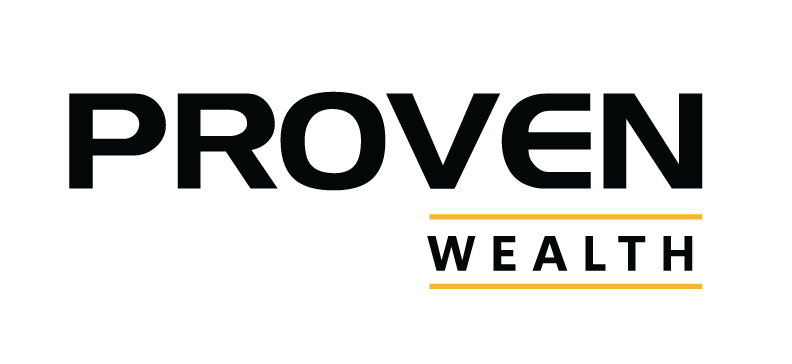 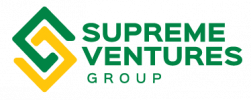 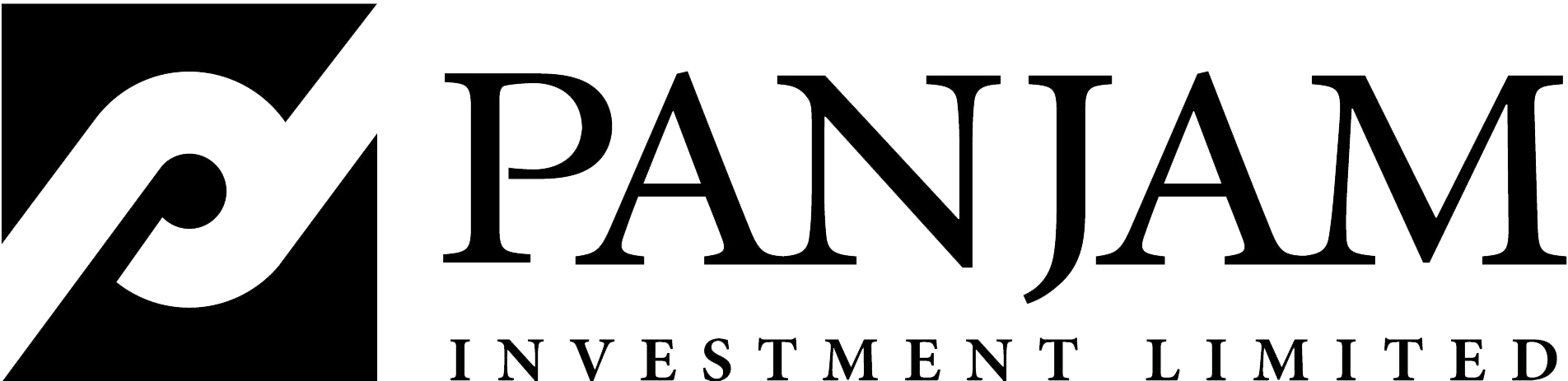 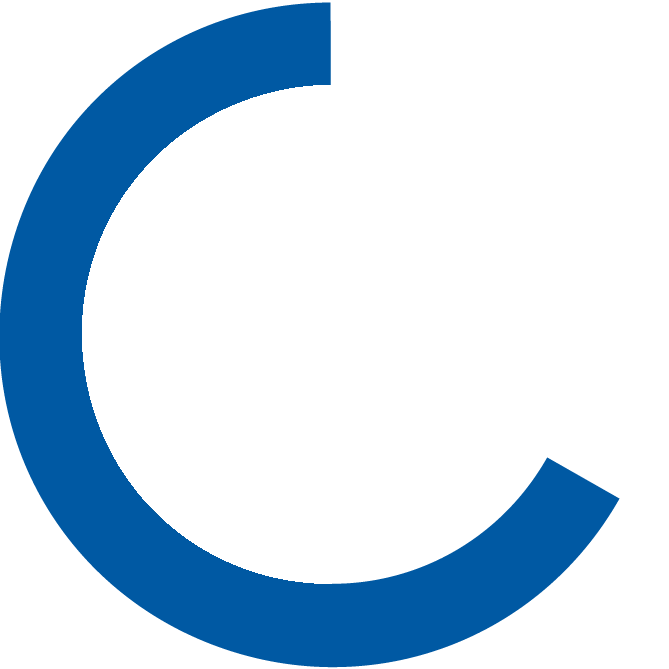 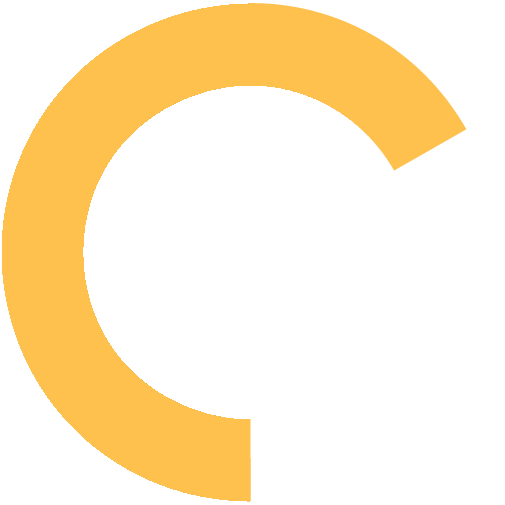 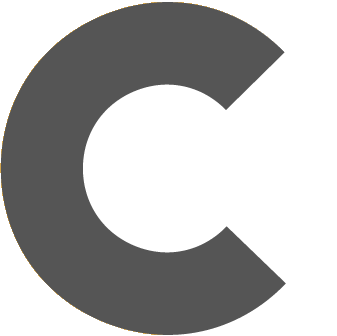 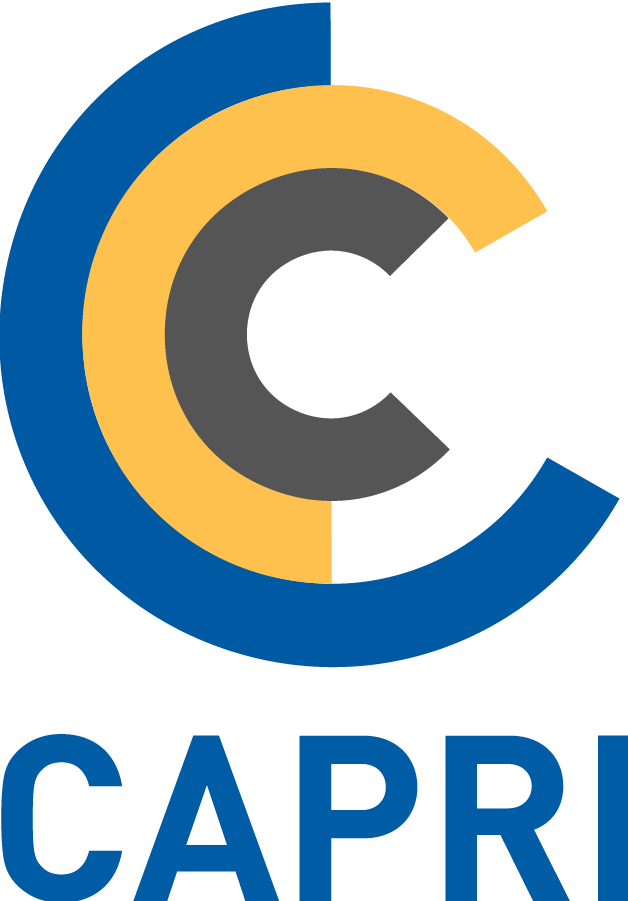